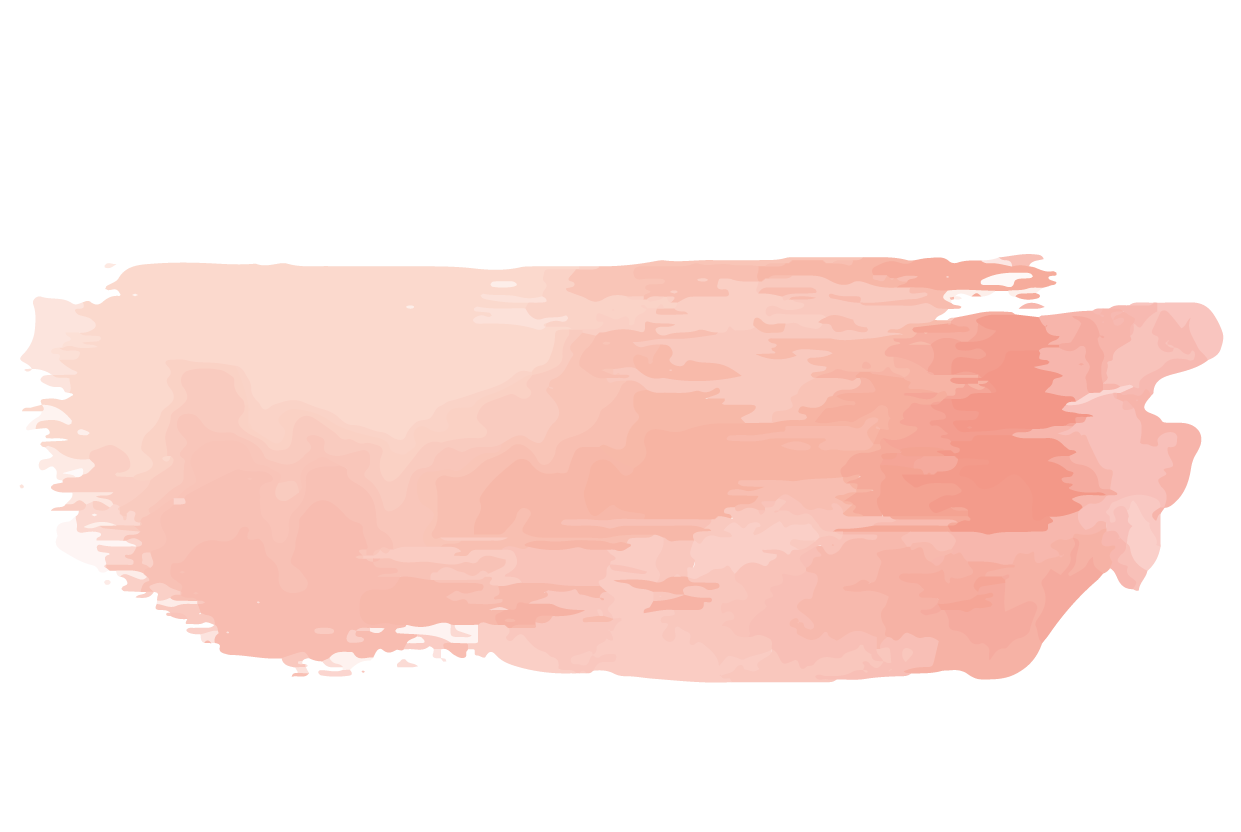 Uveitis
Lubna sameer
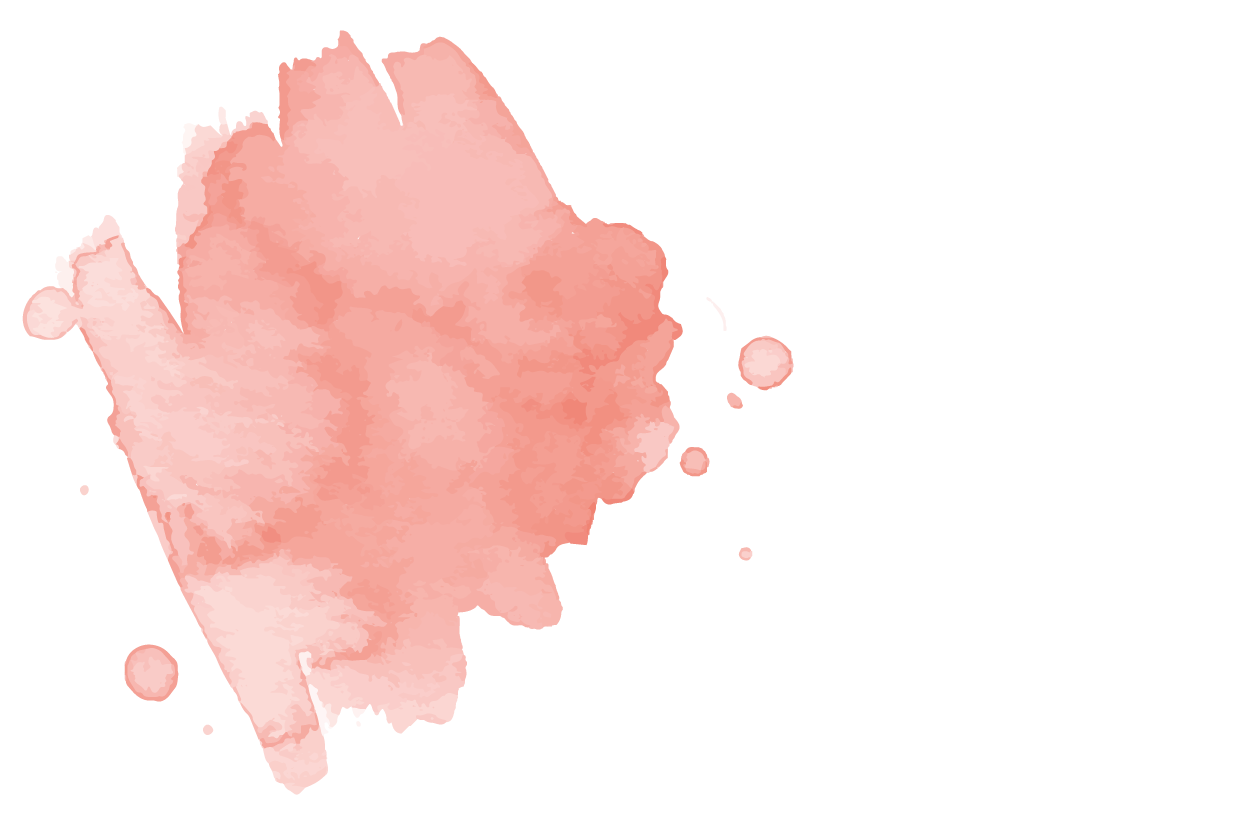 01
02
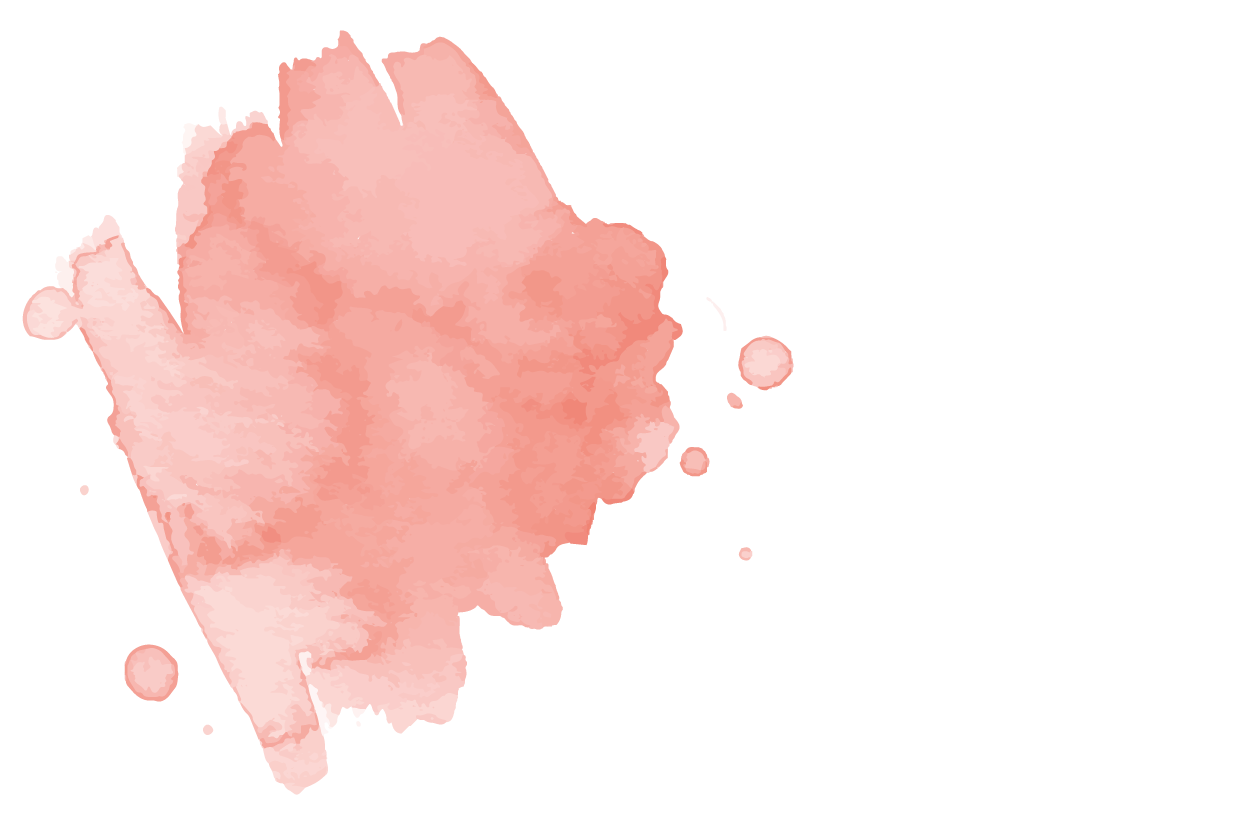 Anatomy
Classification
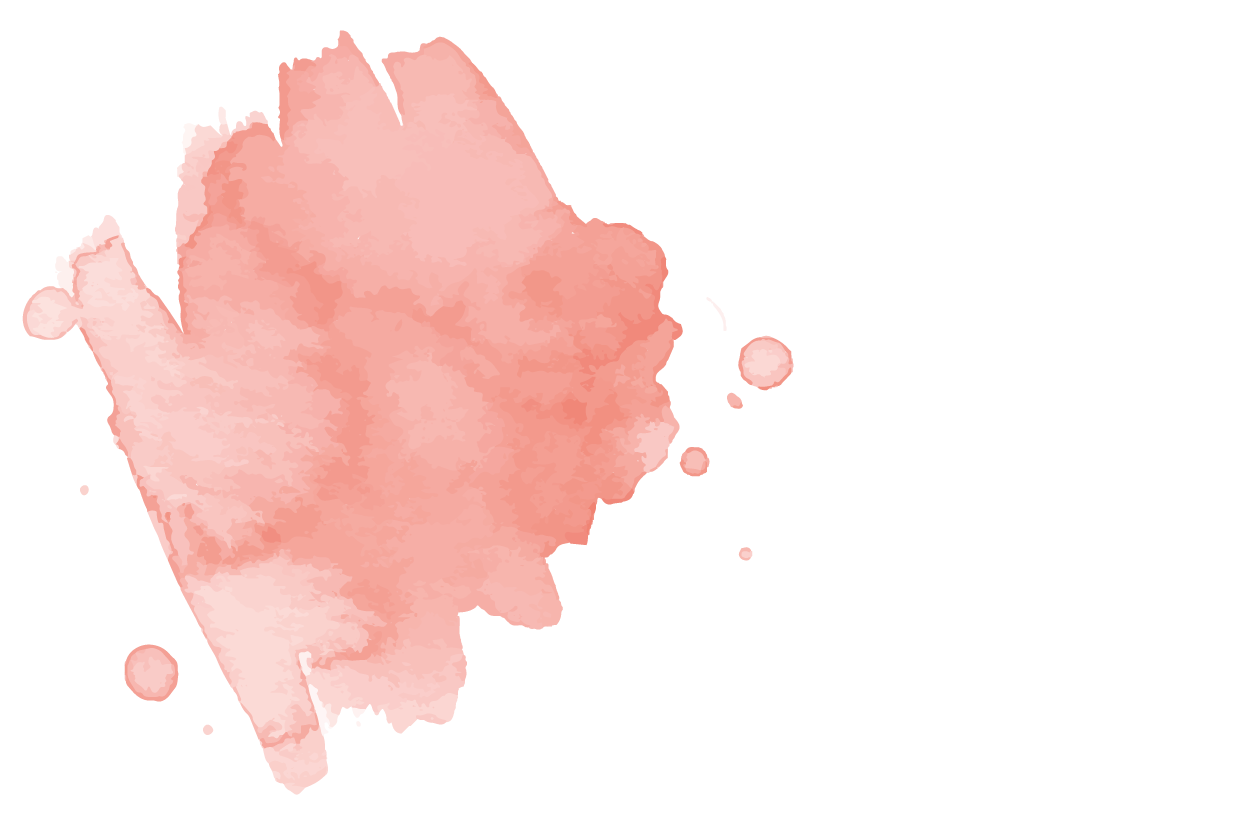 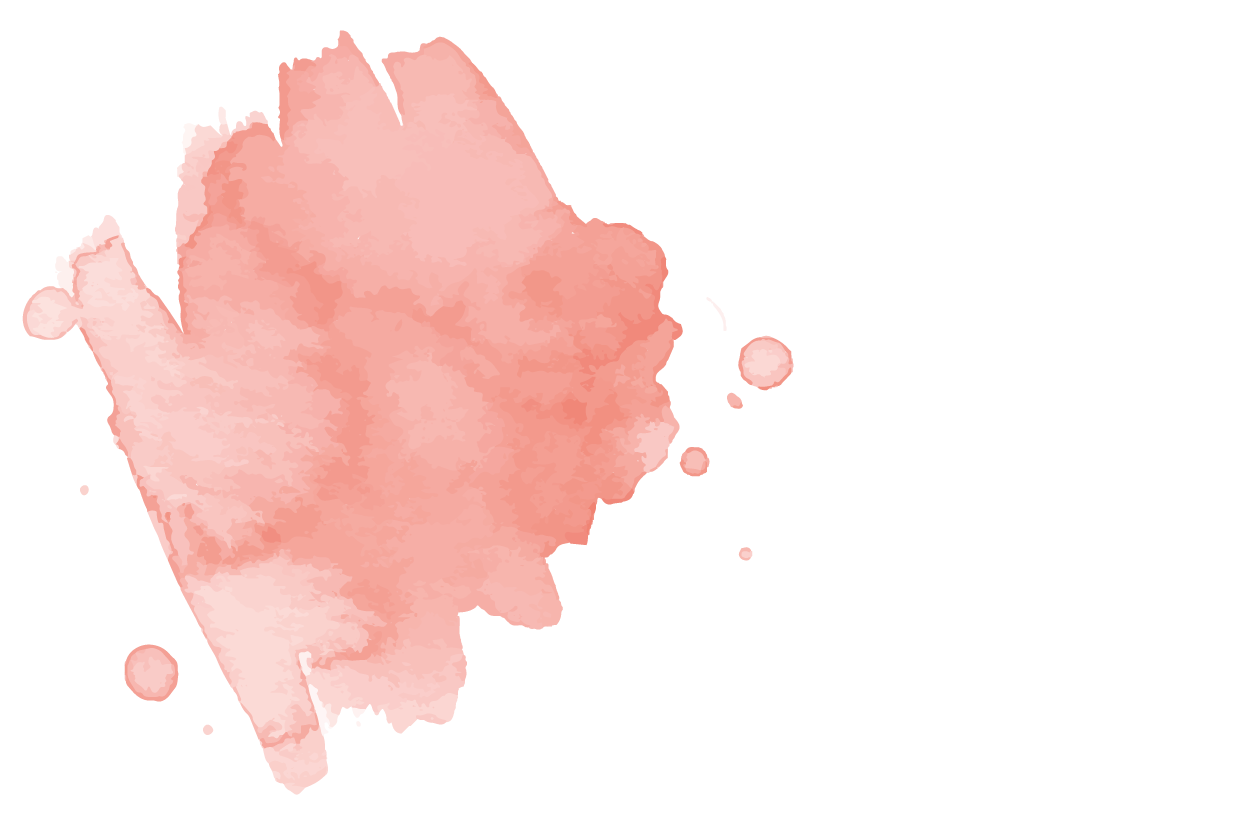 03
04
History &Examination
Treatment
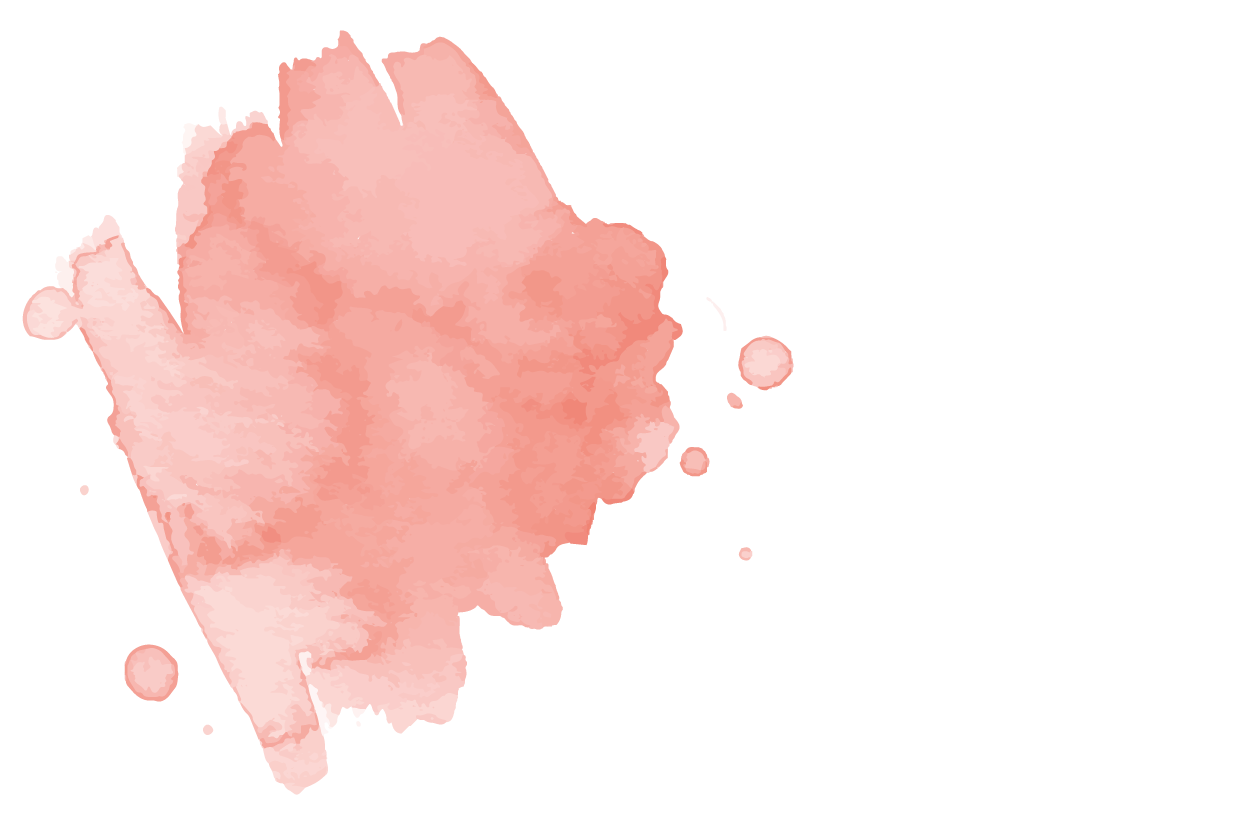 Anatomy : what is UVEA ?
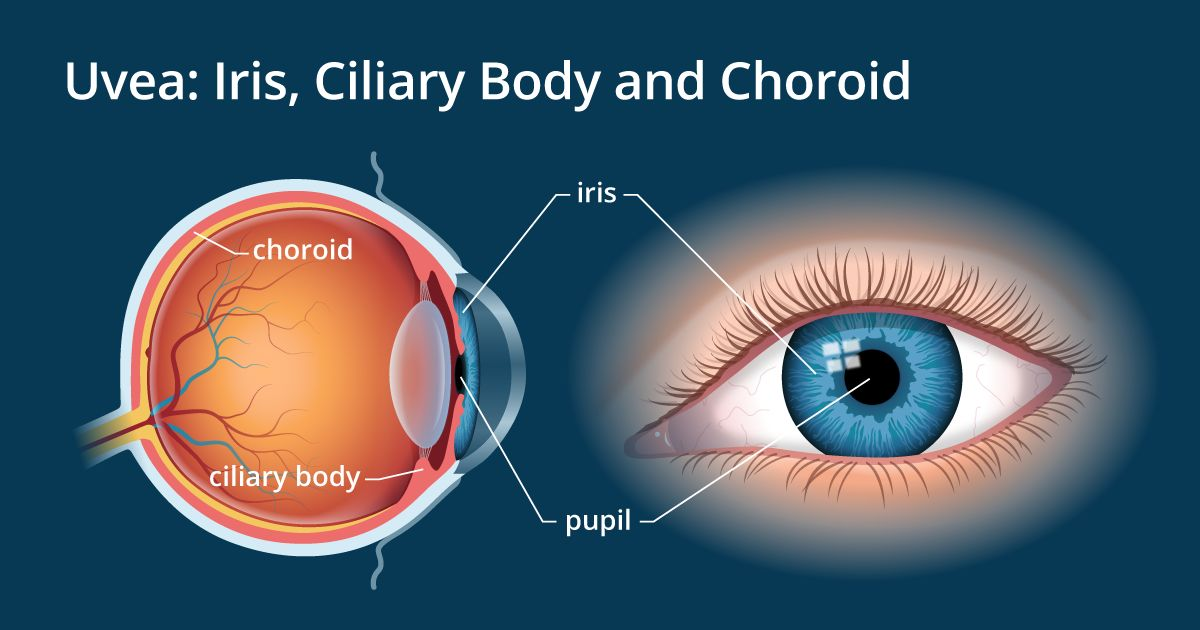 [Speaker Notes: It has three parts:
 (1) the iris, which is the colored part of the eye;
(2) the ciliary body, which is the structure in the eye that secretes the transparent liquid within the eye; and 
(3) the choroid, which is the layer of blood vessels and connective tissue between the sclera and the retina]
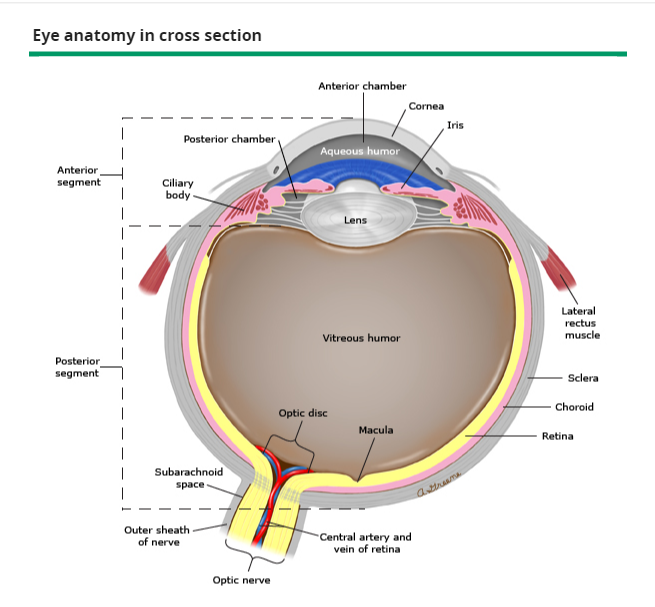 Uveal tract is composed of : 
              Iris 
              Ciliary body 
              Choroid
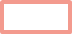 The anterior portion of the uvea includes the iris and ciliary body, and the posterior portion of the uvea is known as the choroid
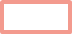 [Speaker Notes: the anterior portion of the uvea includes the iris and ciliary body, and the posterior portion of the uvea is known as the choroid]
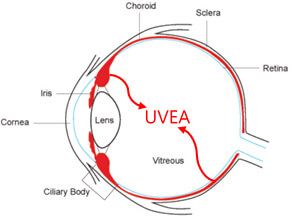 Uvea is sandwiched between retina and sclera so uveitis may be involved in the inflammatory process
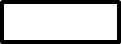 [Speaker Notes: Vascular part of eye]
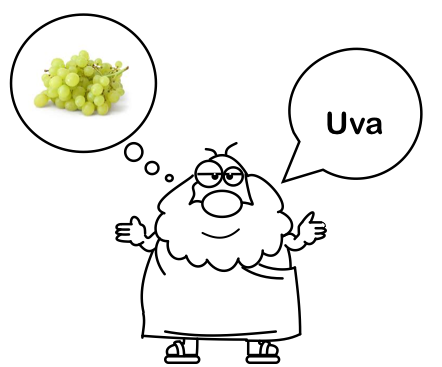 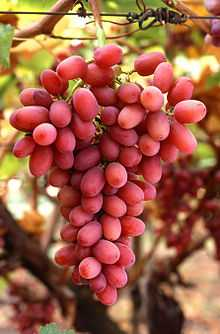 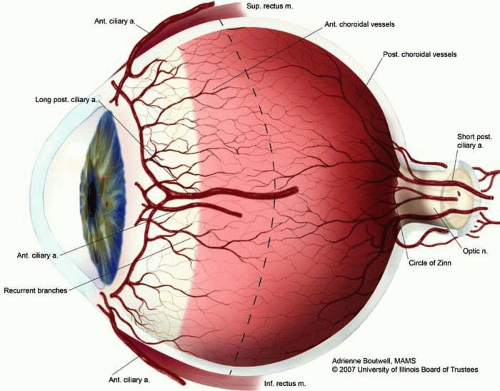 uvea
The term, uvea, derives from the Latin word for "grape," since anatomists once thought that the peeling of the outside of the eye left a grape-like structure beneath.
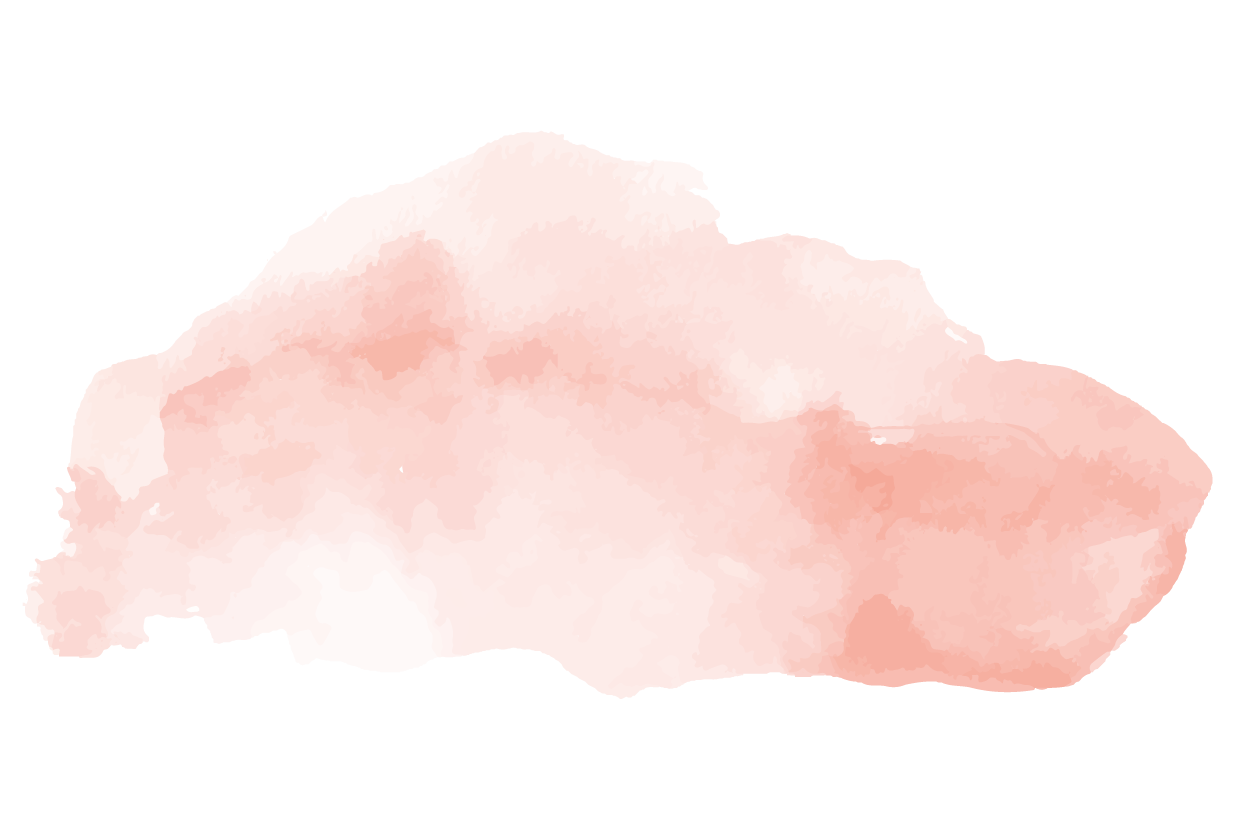 Uveitis definition: Inflammation of the uveal tract .
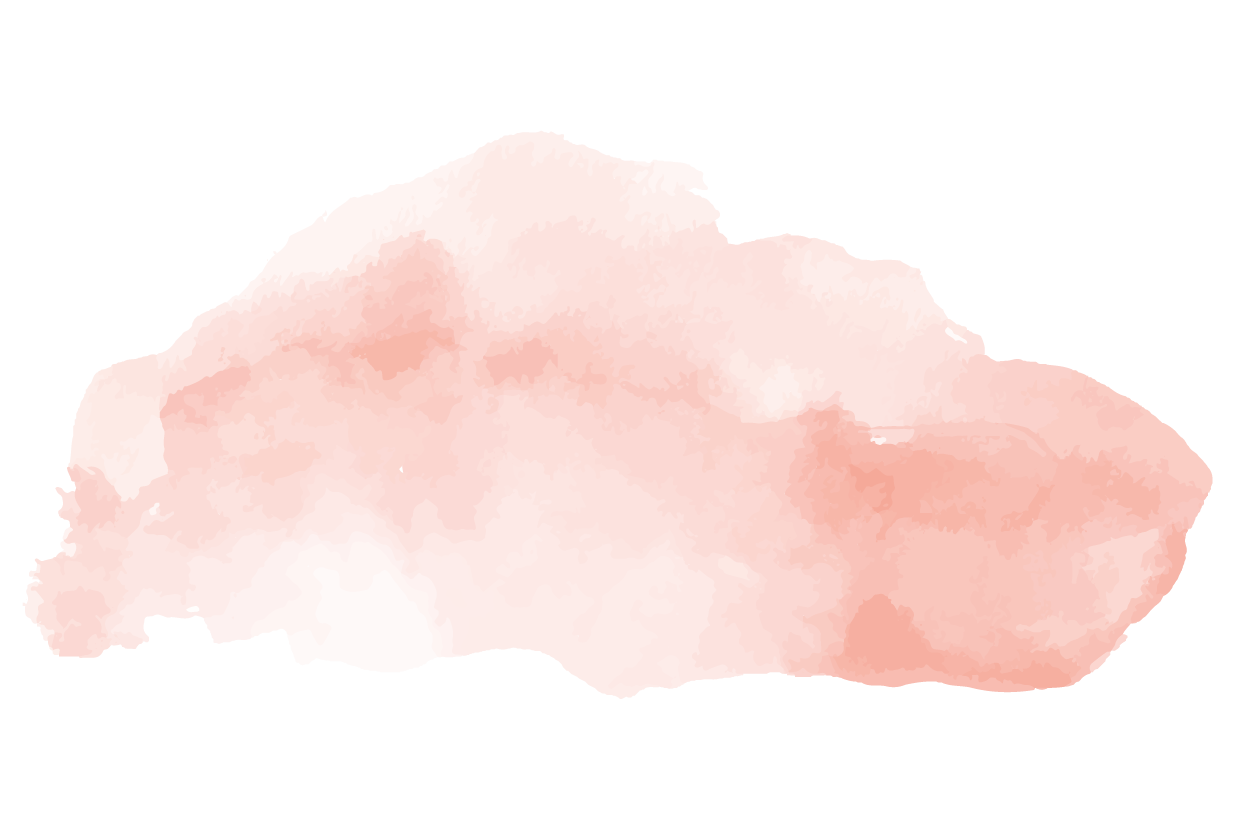 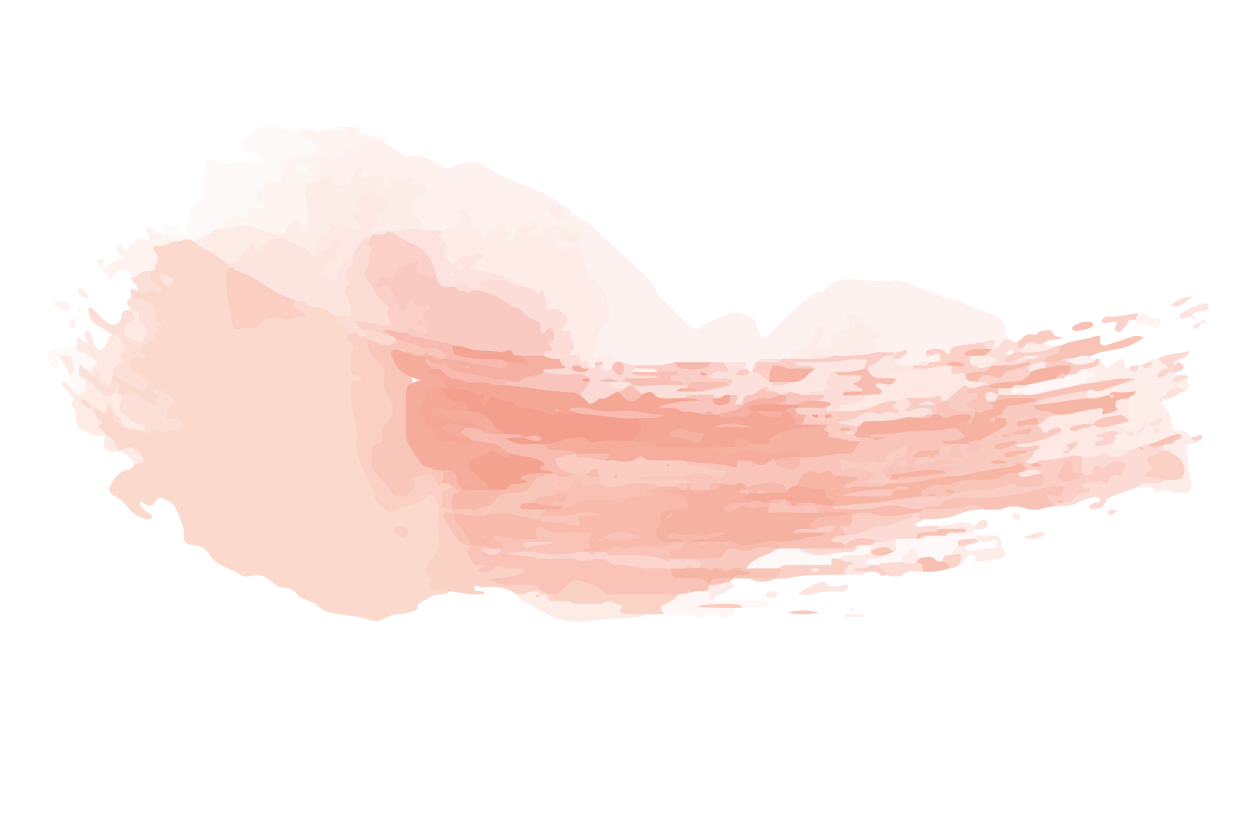 Classification :*Anatomical Anterior , intermediate, posterior *Etiological Infectious and non infectious *ChronologicalAcute , chronic
[Speaker Notes: ETIOLOGY

Uveitis frequently occurs in association with other systemic medical conditions, especially
 infections and inflammatory diseases, 
but may occur as an isolated process.

 Individual forms of uveitis may be distinguished on the basis of location within the eye 
onset, symmetry and continuity of inflammation; associated complications and distribution of cells along the corneal endothelium.]
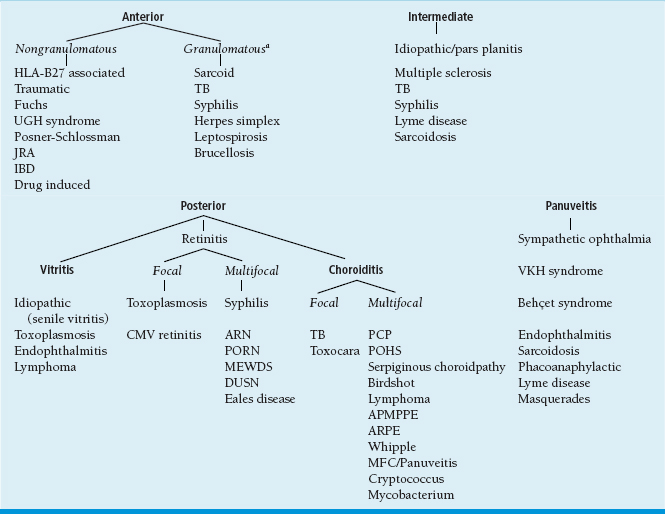 Epidemiology :Incidence of uveitis is 15 : 100,000 people 75% of them are anterior .50% of patients with uveitis have an associated systemic disease .
[Speaker Notes: Uveitis not a diagnosis .. Idoiopathic or due to underlying disease]
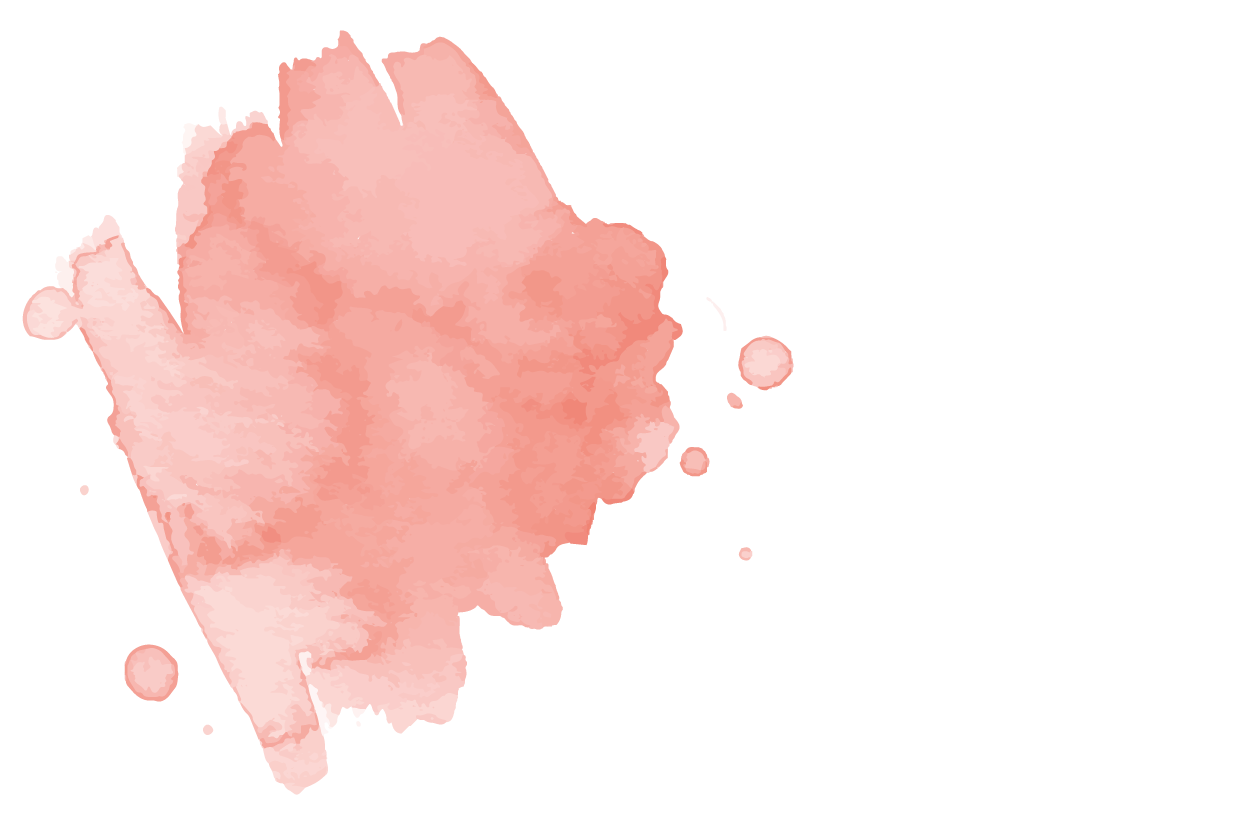 02
Anatomical classification
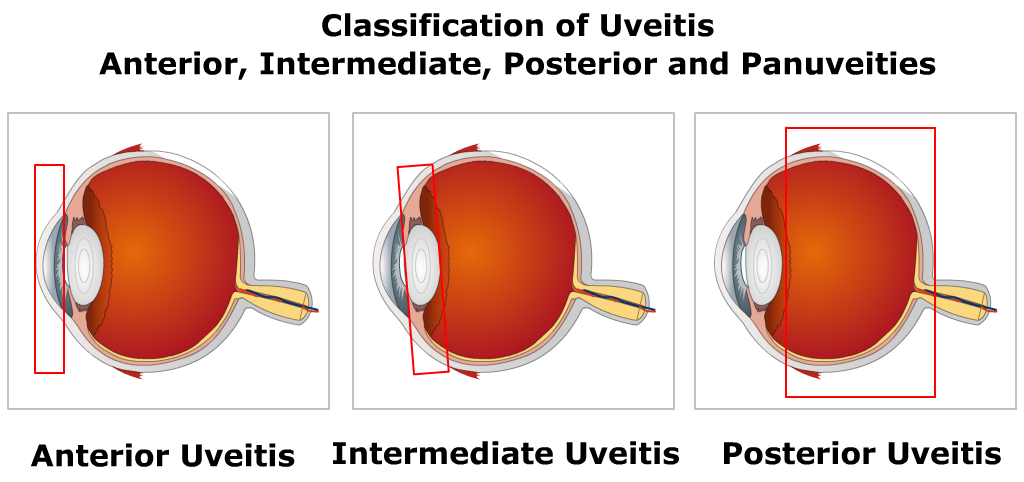 [Speaker Notes: Anterior : Iris & anterior part of ciliary body 
Intermediate : Posterior part of ciliary body & anterior part of choroid
Posterior : Choroid 
Pan uveitis : all the three components]
Anterior : Iris & anterior part of ciliary body 


Intermediate : 
Posterior part of ciliary body&anterior part of choroid 


Posterior : Choroid 


Pan uveitis : all the three components
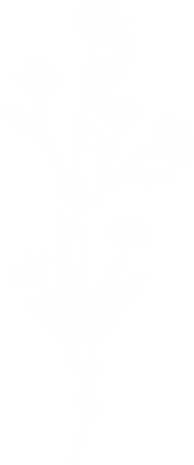 Anterior uveitis
Inflammation of the anterior uveal tract, characterized by the presence of leukocytes in the anterior chamber of the eye, is called anterior uveitis and is synonymous with iritis. 

When the adjacent ciliary body is also inflamed, the process is known as iridocyclitis
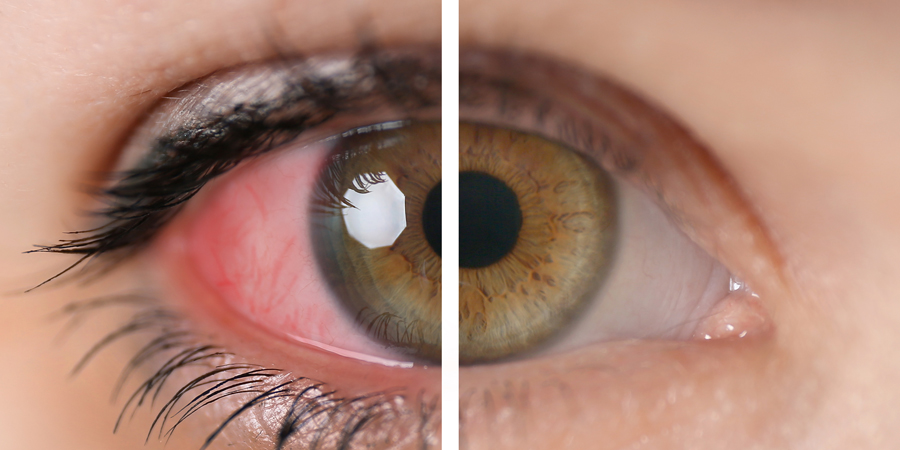 [Speaker Notes: Anterior uveitis (iritis, iridocyclitis) represents inflammation of the iris and ciliary muscle]
Clinical Presentation
□ Periocular pain
□ Photophobia
□ Vision may be blurred but is often normal

□ Circumcorneal conjunctival injection (ciliary flush)

□ Irregular pupil, caused by adherence of the iris to the anterior lens or the posterior corneal surface

□ Slit-lamp biomicroscopy reveals turbidity and cellular debris of the aqueous humor; cells may be adherent to the posterior surface of the cornea

□ Intraocular pressure may be markedly elevated or depresse
[Speaker Notes: Patients with anterior uveitis should be queried regarding features of spondyloarthritis (SpA), such as low back pain, typically before age 45 and especially if lasting more than three months; joint pain or swelling, especially for which care was sought with a clinician; or a family history of SpA. Answering yes to either of the first two questions (ie, back pain or joint pain), followed by testing that is positive for human leukocyte antigen (HLA)-B27, had high specificity and sensitivity for the diagnosis of SpA in patients with acute, unilateral anterior uveitis of previously unknown etiology..]
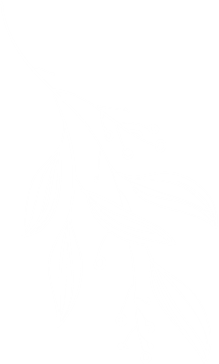 Patients with anterior uveitis should be queried regarding features of: spondyloarthritis (SpA)such as: * low back pain, typically before age 45 and especially if lasting more than three months;  * joint pain or swelling, especially for which care was sought with a clinician; or  * family history of SpA. Answering yes to either of the first two questions (ie, back pain or joint pain), followed by testing that is positive for human leukocyte antigen (HLA)-B27, had high specificity and sensitivity for the diagnosis of SpA in patients with acute, unilateral anterior uveitis of previously unknown etiology..
[Speaker Notes: Types of spondyloarthritis include:
Ankylosing spondylitis.
Axial spondyloarthritis.
Enteropathic spondyloarthritis.
Peripheral spondyloarthritis.
Psoriatic arthritis.
Reactive arthritis]
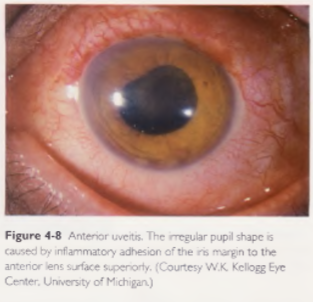 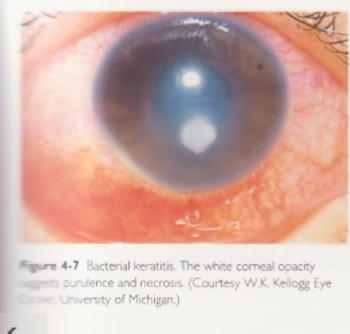 [Speaker Notes: Slit-lamp examination:flare (protein) in ACcells in ACKeratic precipitates (WBC) on the back of the corneaHypopyon]
Posterior and intermediate uveitis
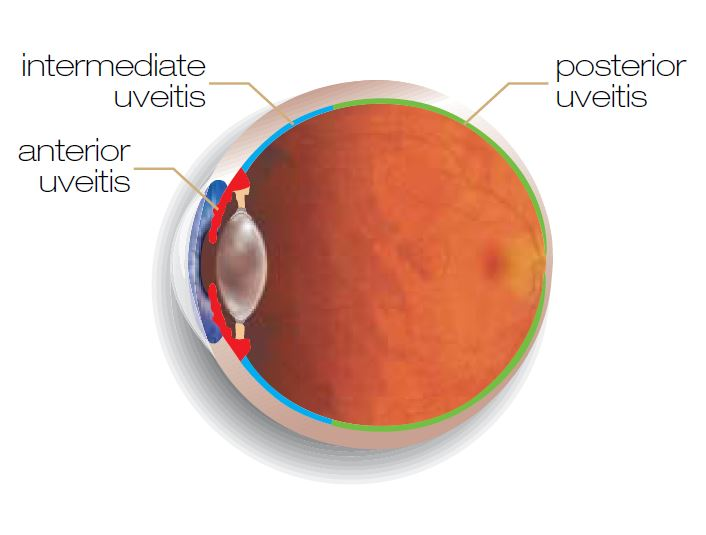 In contrast to anterior uveitis, posterior or intermediate uveitis is more likely to be :

painless, but may result in nonspecific visual changes such as floaters and/or 
reduced visual acuity. 


Redness of the eye is not a prominent feature of posterior inflammation unless there is an accompanying anterior uveitis.
●The presence of leukocytes in the vitreous humor and evidence of active chorioretinal inflammation are diagnostic of intermediate uveitis and posterior uveitis, respectively.

 Terms used to describe forms of uveitis posterior to the lens include vitritis, intermediate uveitis, pars planitis, choroiditis, retinitis, chorioretinitis, and retinochoroiditis
Direct visualization of active chorioretinal inflammation and/or leukocytes in the vitreous humor can be detected on ophthalmic examination. 

Complete examination of the eye posterior to the lens usually includes a technique called scleral depression. 

This maneuver allows the examiner to look for an inflammatory exudate over the pars plana, the portion of the eye just between the retina and the ciliary body. 

Exudates or "snowbanks" are characteristic of a relatively common form of intermediate uveitis known as pars planitis.
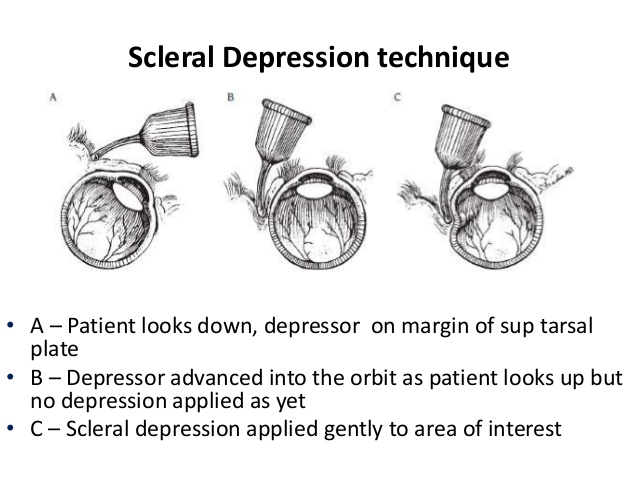 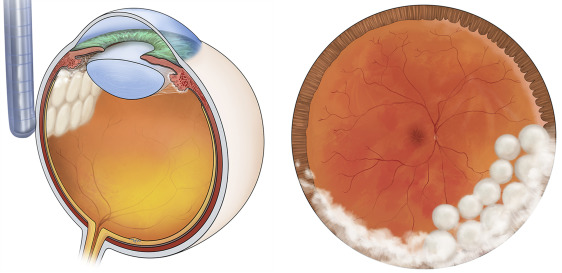 [Speaker Notes: In patients with pars planitis, particular attention should be given in the history and physical examination to features suggestive of multiple sclerosis, which is present in increased frequency in such patients.]
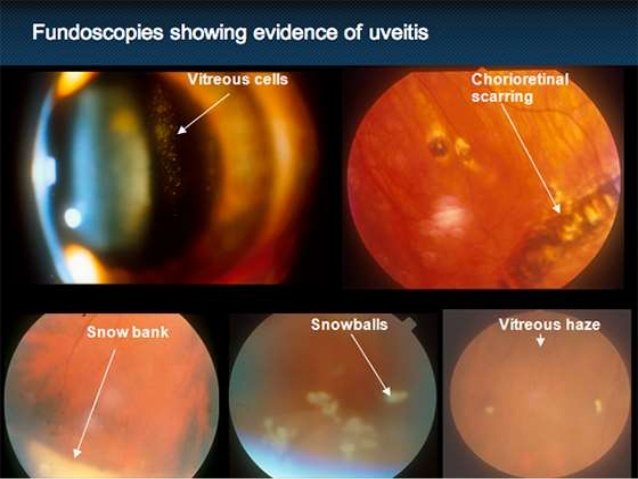 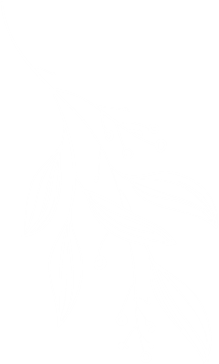 [Speaker Notes: Exudates or "snowbanks" are characteristic of a relatively common form of intermediate uveitis known as pars planitis.]
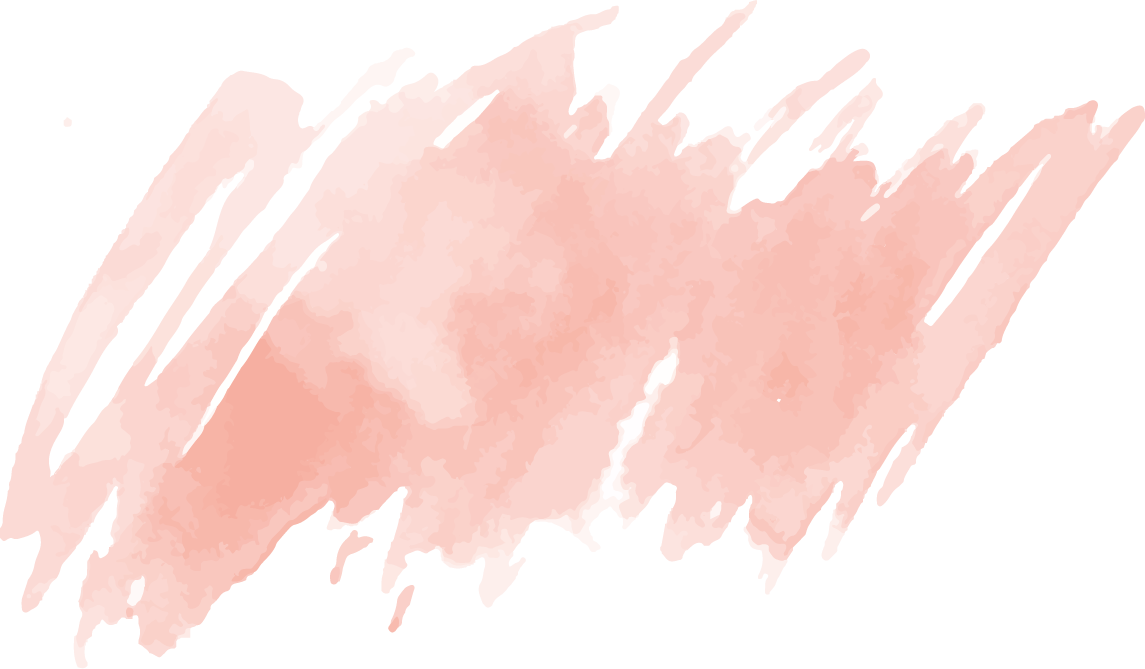 Complications :
Complications — Uveitis can be associated with a variety of complications. Evaluation by an ophthalmologist is important in the recognition and management of potential complications of uveitis. Such complications may include:

●Band keratopathy (deposition of calcium in the epithelium of the cornea).

●Posterior synechiae (adhesion of the iris to the lens which lies posterior to it).

●Cataract (resulting from inflammation in some patients or glucocorticoid treatment in others). 

●Intraocular hypertension (OHT) and glaucoma. 

●Cystoid macular edema (fluid accumulation in the area of central vision) 
Optical coherence tomography is frequently used to detect cystoid macular edema
[Speaker Notes: The risk of specific complications can differ, depending on the underlying illness and the treatment. As examples, the uveitis associated with JIA is frequently associated with band keratopathy (see 'Systemic inflammatory diseases' above); and in one study OHT occurred in half of patients with varicella zoster virus-associated iridocyclitis, but in only about a quarter of patients with Behçet syndrome, acute anterior uveitis, or sarcoidosis [60]. The OHT in patients with nongranulomatous uveitis was mainly glucocorticoid-induced open-angle OHT, with some cases of angle-closure OHT caused by pupillary block; in granulomatous uveitis it was typically inflammation-induced OHT with no pupillary block-related angle-closure OHT]
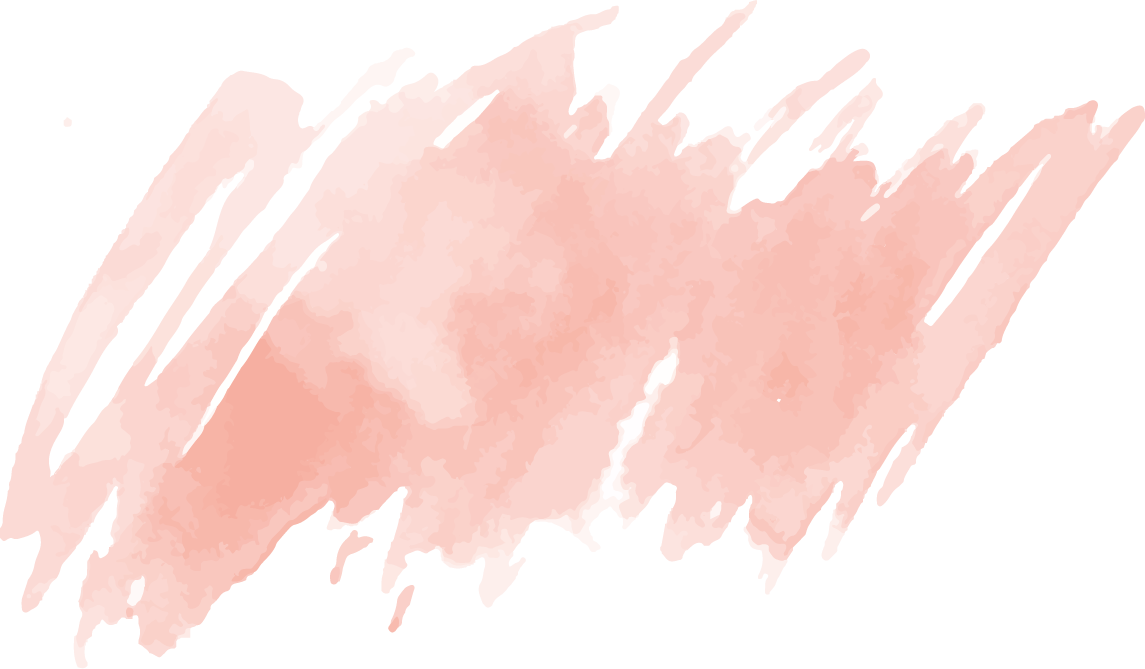 History &Examination
[Speaker Notes: A detailed history and general physical examination, with particular attention to potential causes of uveitis 
will provide complementary information to that gained from the slit-lamp and dilated funduscopic examination that is needed to document and characterize uveitis.]
Symptoms
Joint symptoms
Ankylosing Spondylitis 
 Juvenile arthritis 
 Reiter”s arthritis 


Bowel disease : 
Ulcerative Colitis 
 Crohne”s disease 
 Whipple disease
Infectious diseases : 
         
 Syphilis 
 
Herpes specially HZO 
 
CMV specially in AIDS patients 

 Fungal and metastatic infections  in immunocompromised patients
Respiratory symptoms

cough ,SOB ,sputum 
with TB & sarcoidosis .

Skin manifestations : 
          
#Erythema nodosum
With Sarcoidosis & Behjet
           
#Thrombophelibitis 
 in Behjet 
           
#genital & oral ulcers 
           
#Psoriasis in
 Psoriatic arthritis
Ocular pain

Photophobia 

Blurring of vision 

Redness 

Posterior uveitis may not be painful
Associated symptoms of systemic diseases
[Speaker Notes: A detailed history is the most important step in the initial evaluation of a patient presenting with symptoms suggesting uveitis. In general, when uveitis is related to a systemic disorder, the associated diagnosis will be apparent at the time of the initial history and physical examination. 

The history should also include questions regarding risk factors for human immunodeficiency virus (HIV) infection. Patients with HIV infection are at increased risk for several infectious causes of uveitis, including cytomegalovirus (CMV) retinitis.]
Signs
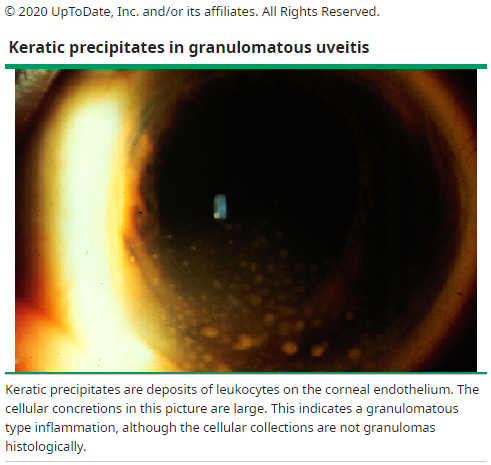 *Decreased visual acuity may happens .
*Iris vessel dilatation 
*IOP may be elevated or depressed 
*Cells in the vitreous 
*Retinal and choroidal foci of infection 
*Macular edema
*Keratitic precipitate ( clumped inflammatory cells on the corneal endothelium )
Signs
Cells and flare seen in the AC ,which may be severe enough to form a level 
(hypopion )
Ciliary injection 
( injection around the limbus )
Posterior synechiae 
( iris adherent to lens )
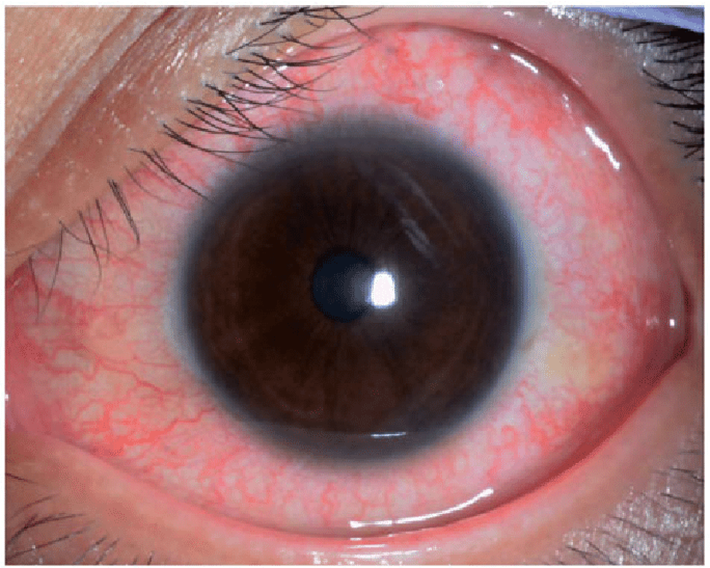 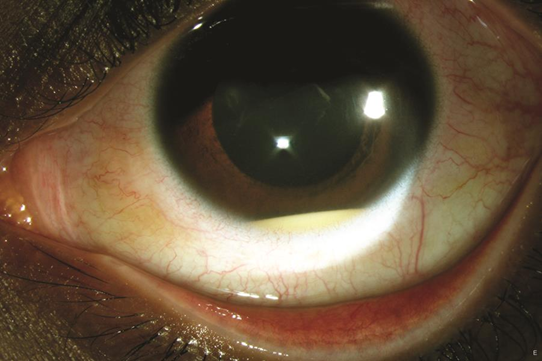 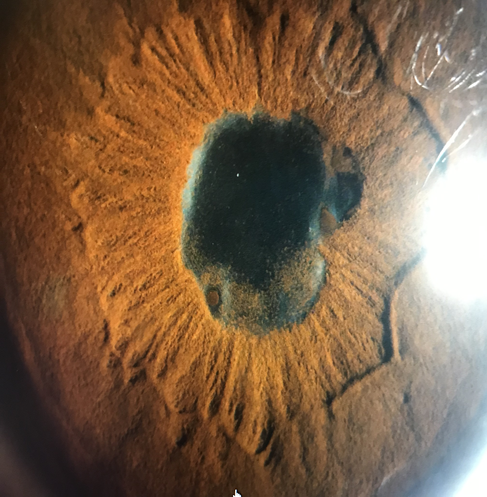 [Speaker Notes: Hypopyon is a medical condition involving inflammatory cells in the anterior chamber of the eye. It is an exudate rich in white blood cells, seen in the anterior chamber, usually accompanied by redness of the conjunctiva and the underlying episclera]
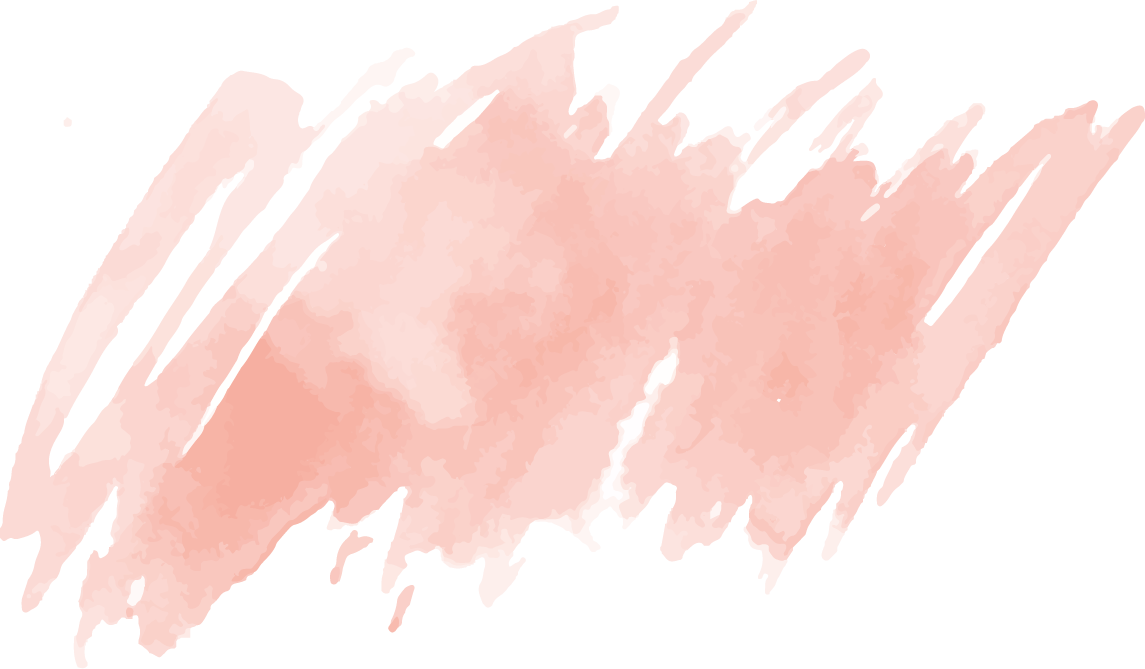 Investigations
[Speaker Notes: A detailed history and general physical examination, with particular attention to potential causes of uveitis 
will provide complementary information to that gained from the slit-lamp and dilated funduscopic examination that is needed to document and characterize uveitis.]
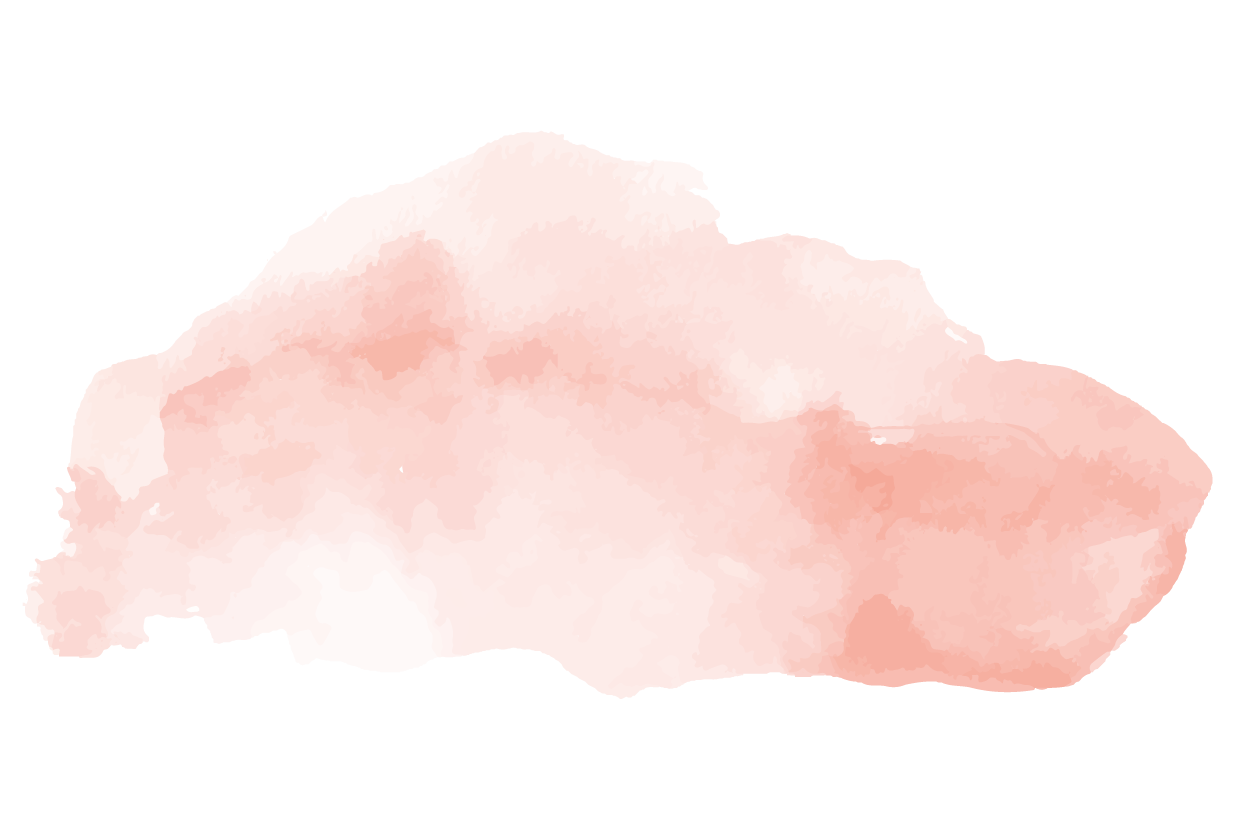 To determine systemic associations:

*HLA B27 confirm the diagnosis of ankylosing spondylitis .
*HLA B52

*CXR ,Ca and ACE serum level to diagnose Sarcoidosis specially if associated with large KPs and iris nodules .

*TORCH in patient with classical Toxo lesions  

*CMV 
*HIV 
*ANA
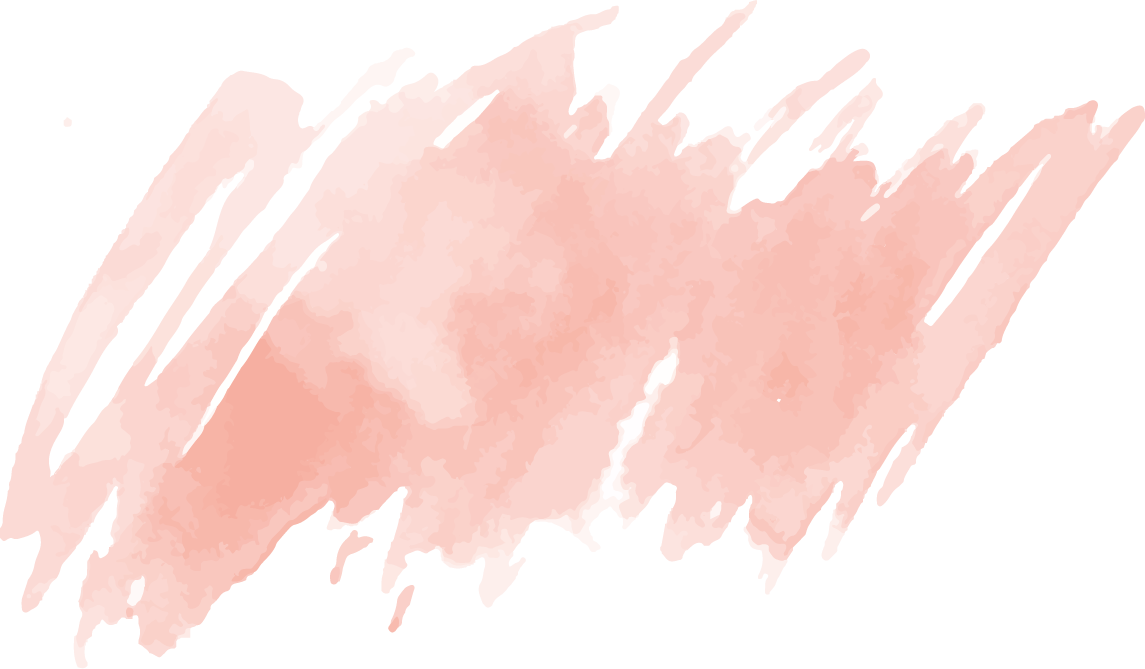 Treatment
[Speaker Notes: A detailed history and general physical examination, with particular attention to potential causes of uveitis 
will provide complementary information to that gained from the slit-lamp and dilated funduscopic examination that is needed to document and characterize uveitis.]
Treatment Aim :
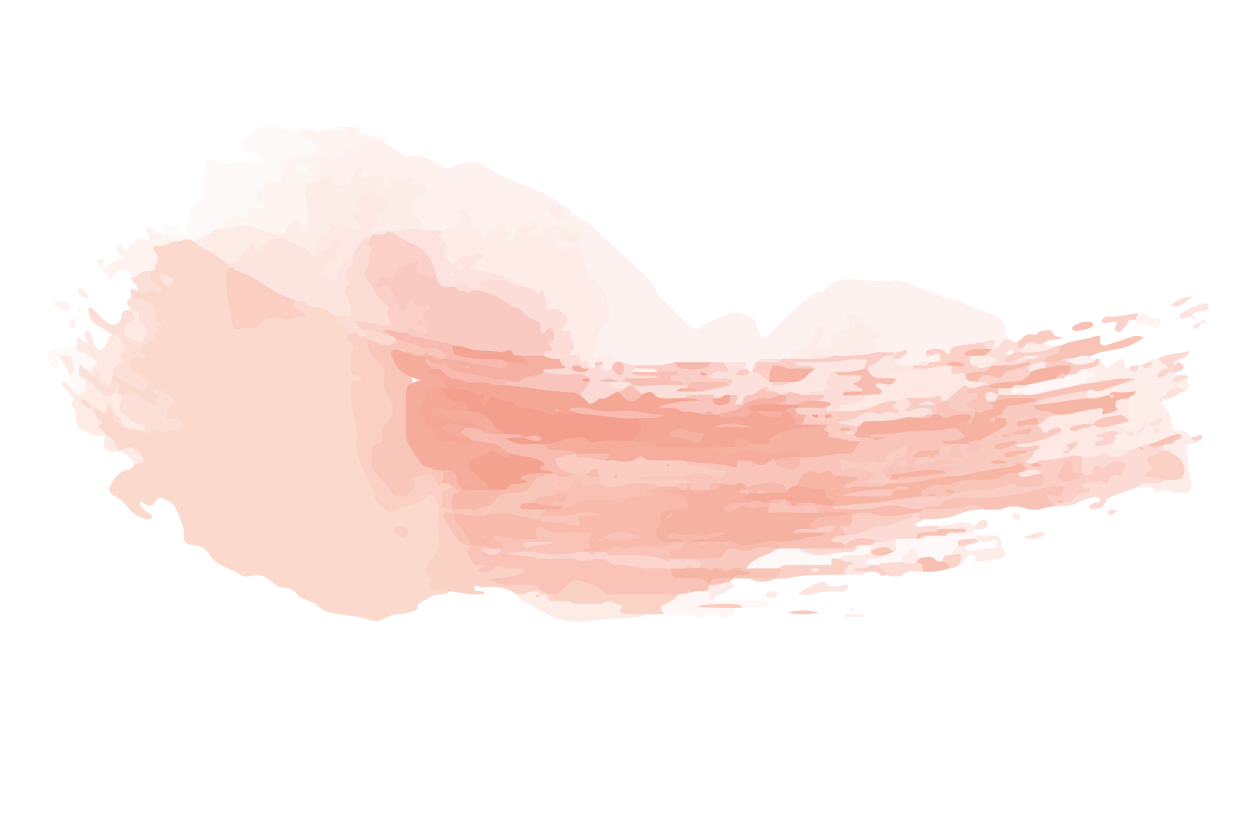 Relieve pain and inflammation in the eye .

Prevent damage to ocular structure .

Prevent visual loss from retinal or optic nerve damage
Steroid is the mainstay of treatment .
Topical ,systemic and injections according to the type .


Dilating eye drops 
to relieve pain resulting from ciliary spasm :
 Mydriaticum ..Cyclopentolate .. Phenylphrine ..Atropine 
   

Injections of mydriaticum
 can help to release resistant synechiae .
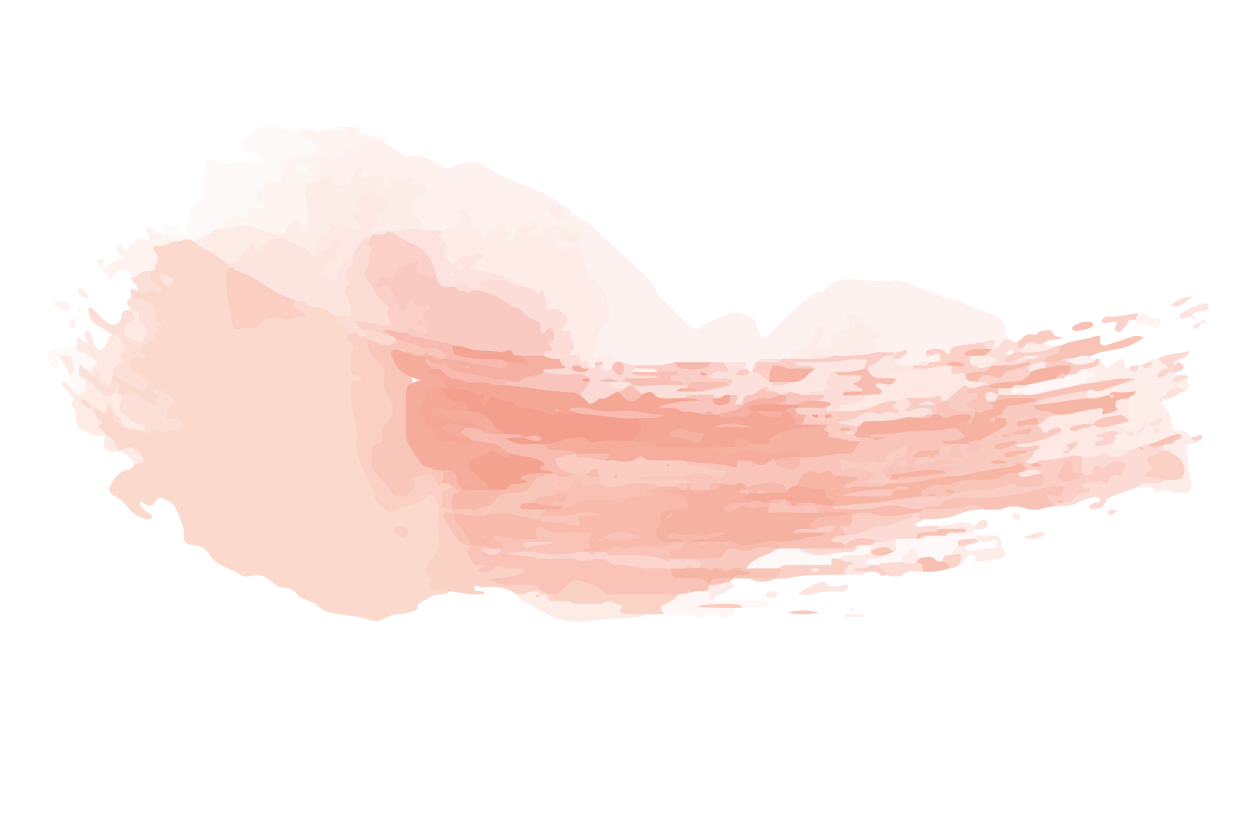 Antibiotics and antiviral
 in infectious causes as Toxoplsma & CMV 

Immunosuppressive drugs 
as cyclosporine & Azathioprine  in severe forms of uveitis as in Behjet disease .


Macular edema if developed needs treatment .
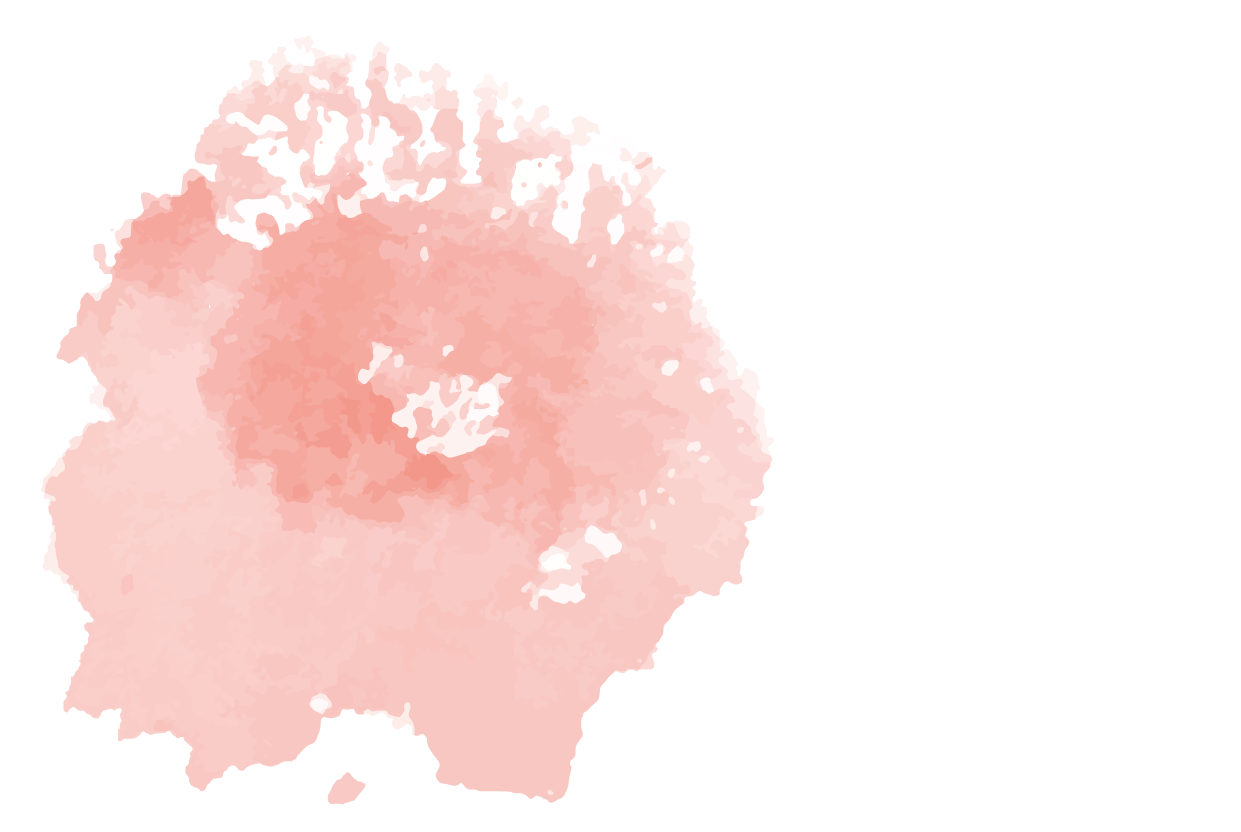 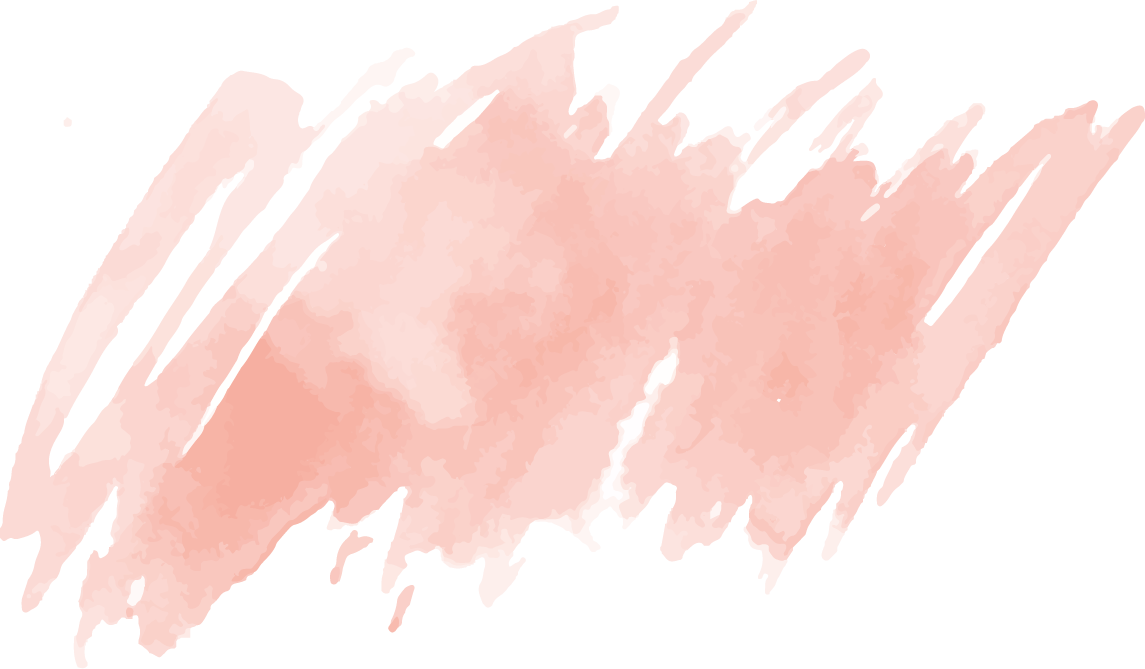 CASE
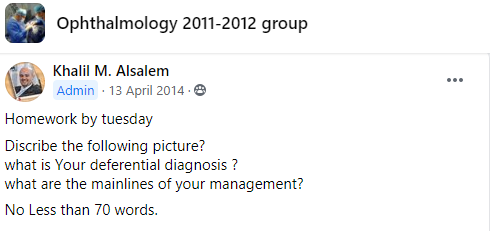 Option 1
The pupil is quite irregular in shape and appearance, probably a sign of posterior synechiae. There is an apparent accumulation of white cells in the anterior chamber giving the characteristic appearance of a hypopyon, all of the above is found in conjunction with ciliary injection seen as a ring of dilated vessels around the limbus. These features are indicative of an Anterior Uveitis
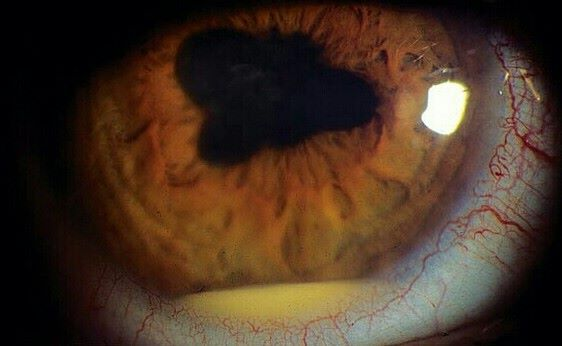 [Speaker Notes: D.Dx would fall into three categories; 
toxoplasma , endophthalmitis gram positive or negative bacteria
 2) Non infectious ocular diseases (e.g. Sympathetic ophthalmitis, Fuchs' heterochromic cyclitis) and
 3)Systemic Diseases (e.g. Juvenile chronic arthritis, Ankylosing Spondylitis, Sarcoidosis and Reiter;s Syndrome)]
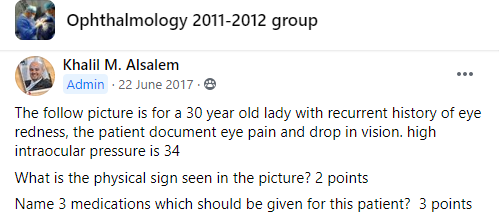 Option 1
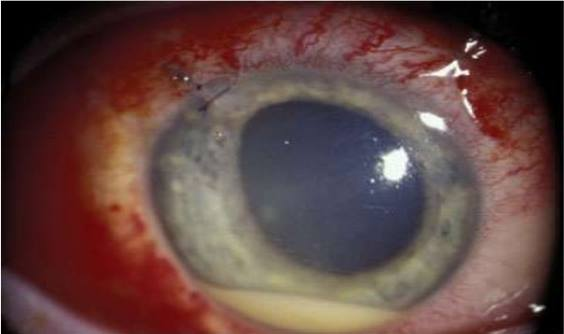 most probably we are dealing with anterior uveitis(hypopion)Treatment :Steroids..cyclopentolateanti glaucoma medication, Beta bocker, acetazolamides
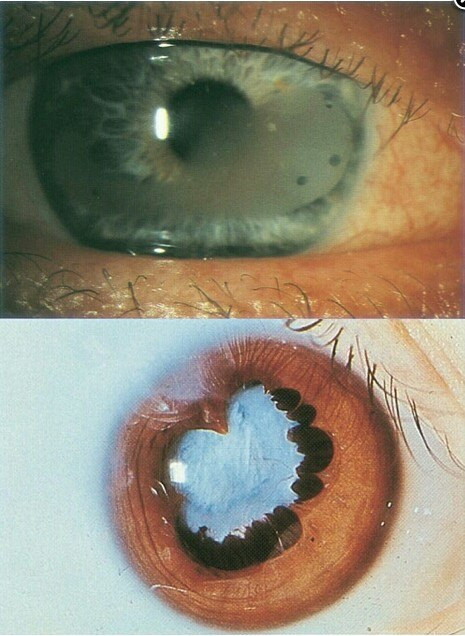 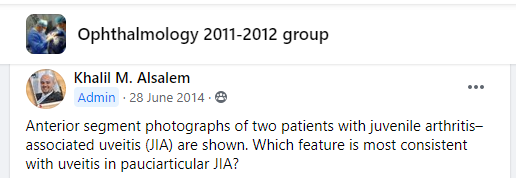 chronic anterior uveitis
JIA is the most common systemic disease association with chronic anterior uveitis in childhood. Conversely, chronic anterior uveitis is the most common ocular inflammatory finding in patients with juvenile arthritis
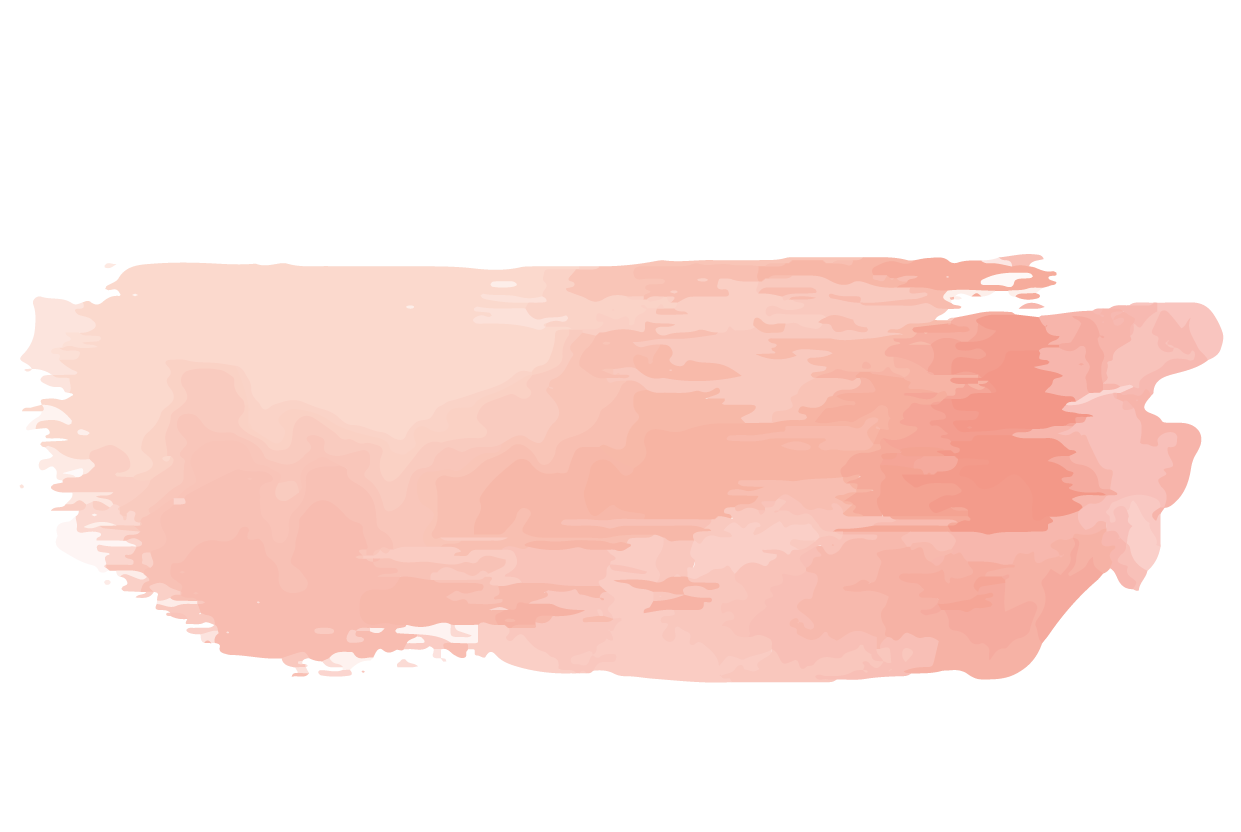 Thank You
لبنى السحيمات
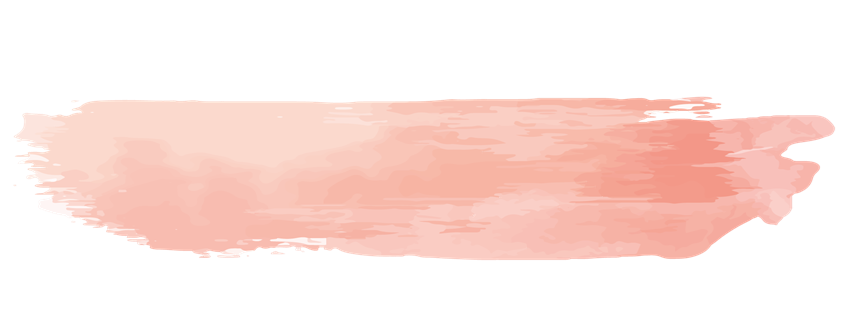 References :
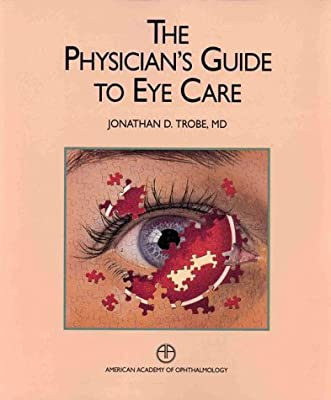 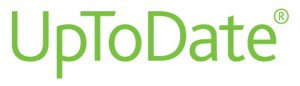 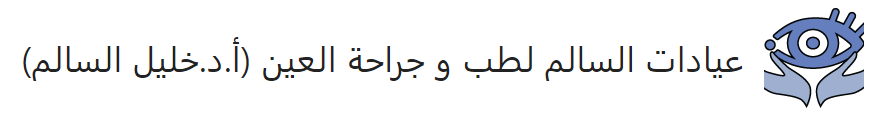 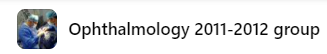 The Physician’s Guide to Eye Care-JONATHAN D. TROBE, MD
Dr . Khalil Website + Facebook group
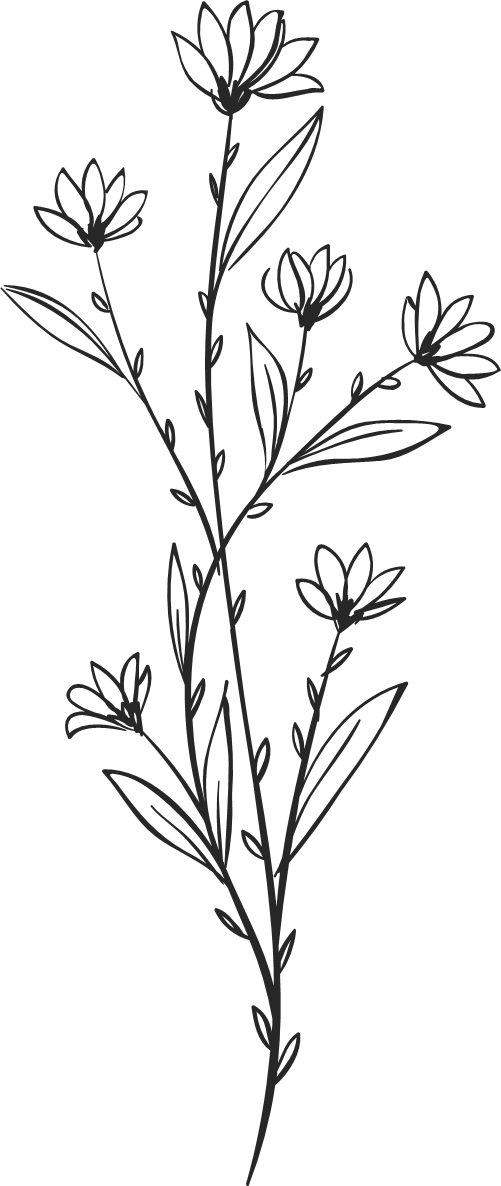 Second part of seminar
Hadeel Salameen
Causes of uveitis
1.Ankylosing Spondylitis:
A seronegative inflammatory arthritis of the spine .
Association with HLA B27 
20% of AS will have Anterior Uveitis 
Males >Females  (3 : 1)
Presentation of AS.
Recurrent attacks of Anterior Uveitis .
Backache and spine related rheumatological complaints .
Morning stiffness .
Peripheral joints involved in minority of cases .

Positive HLA B27 .

Sacro-iliac spinal X-ray
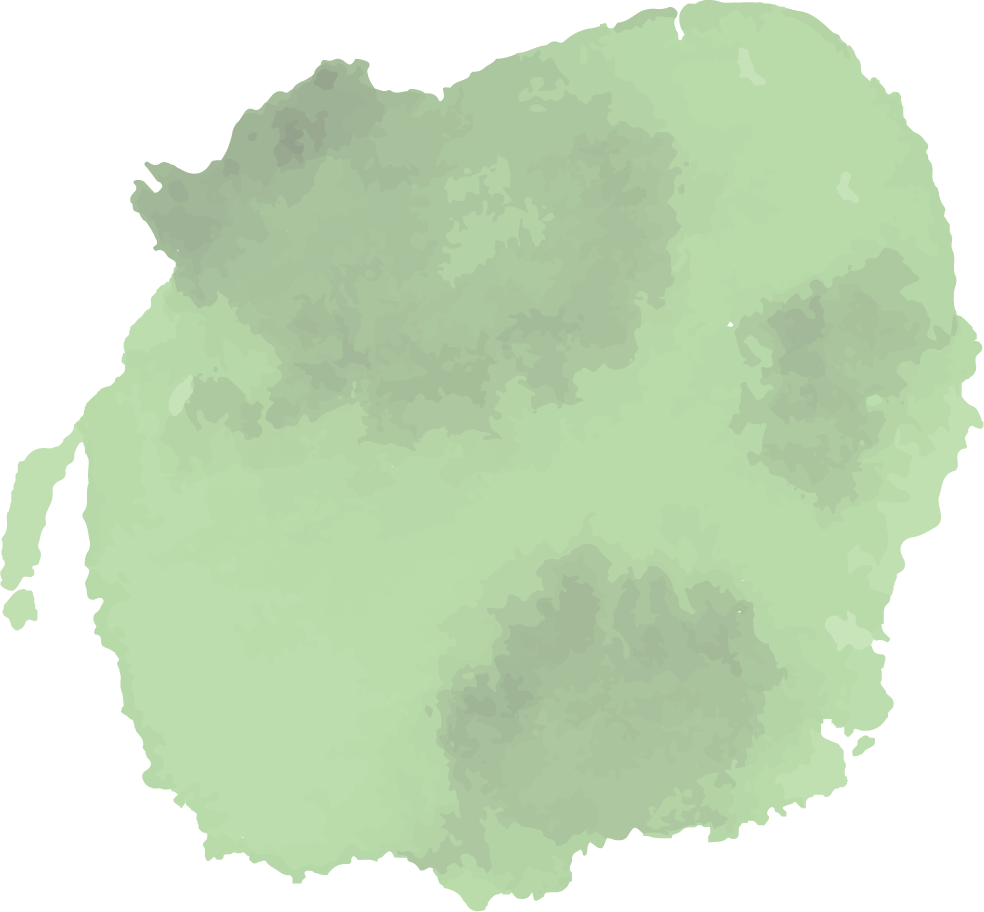 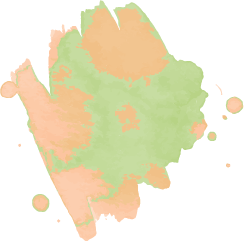 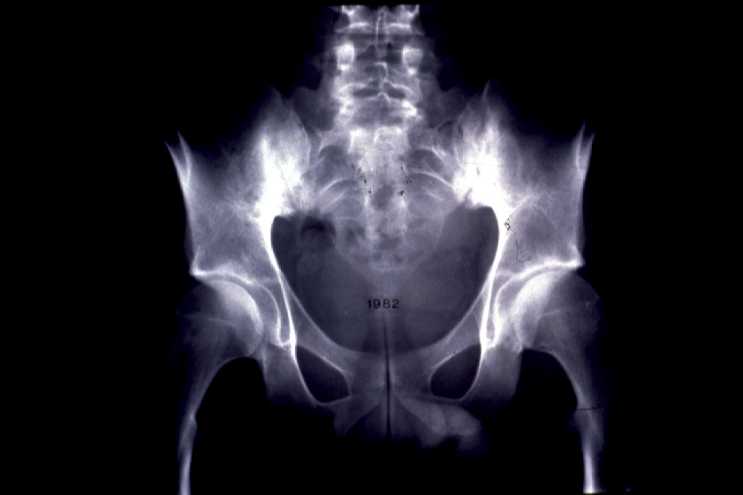 Treatment & prognosis
Anterior Uveitis treatment .

Rheumatological consultation .
If acute attacks of uveitis are treated properly vision prognosis is good .
2.Reiter`s syndrome:
is a form of arthritis that produces pain , swelling , redness and heat in the joints. 

Predominantly affect males .
It comprises : 
               Urethritis 
               Conjuctivitis 
               Arthritis ( Large joints usually )
40% of patients develop acute anterior uveitis.
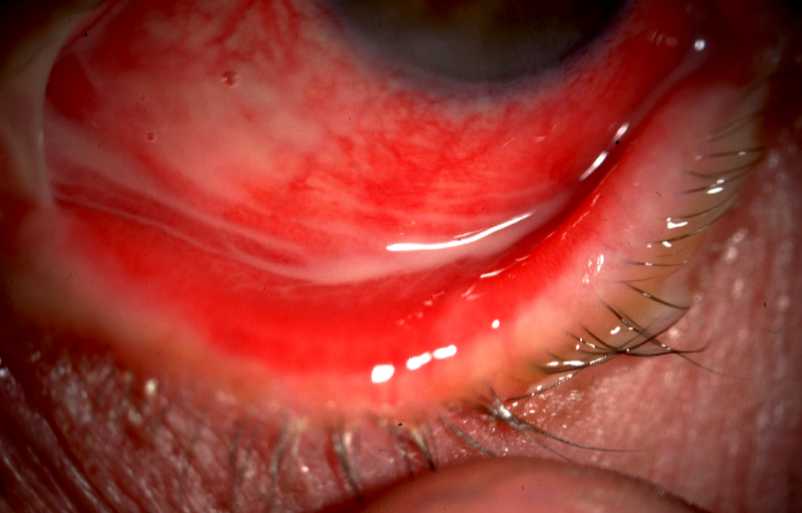 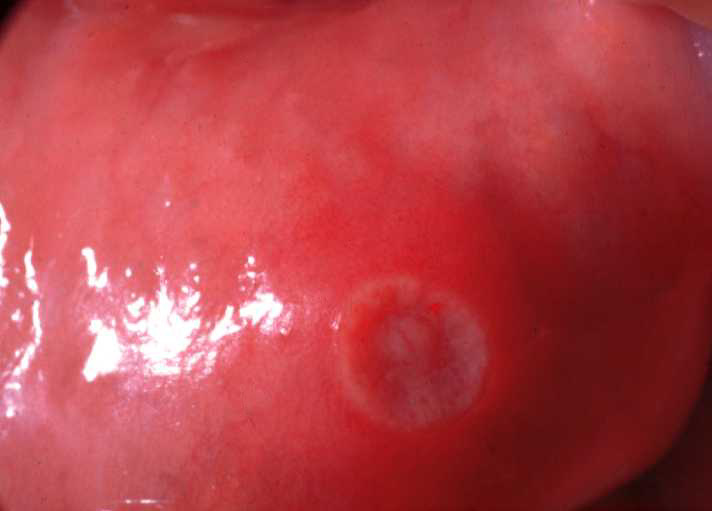 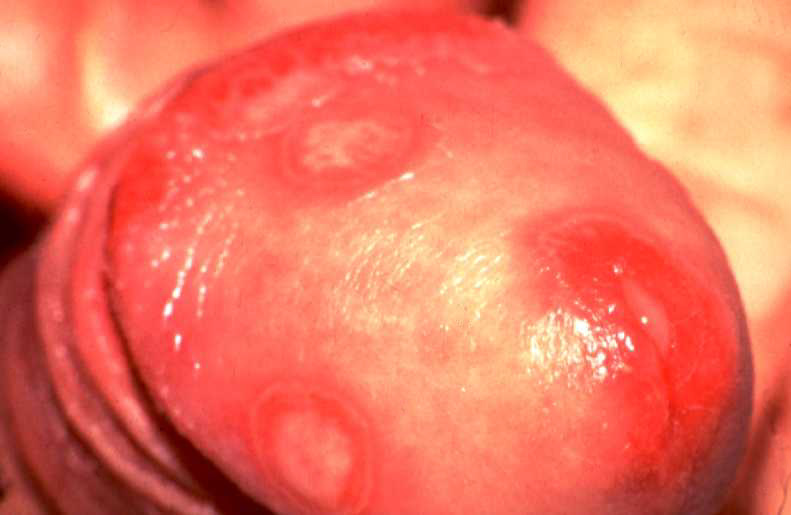 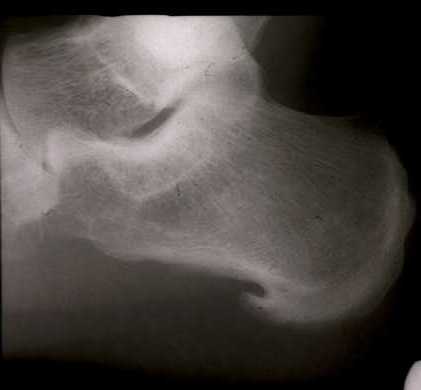 3.Juvenile Chronic Arthritis:
Seronegative chronic arthritis present in children .
Presentation as : 
          Pauci articular 
          Poly articular 
         Systemic onset 

Pauci articular presentation more to have anterior Uveitis and positive ANA .
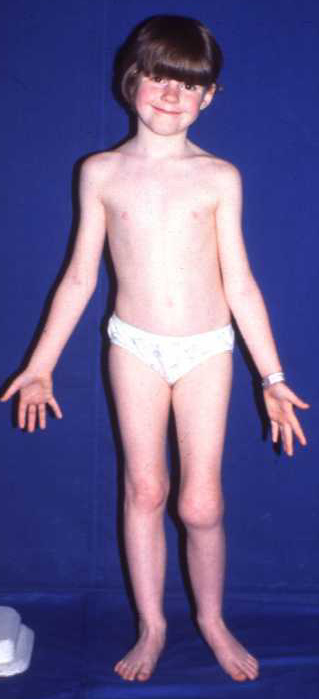 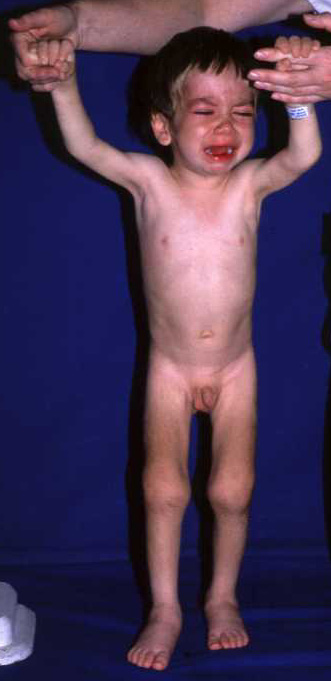 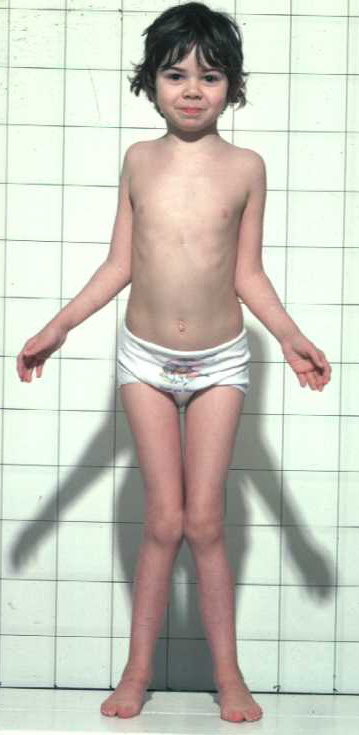 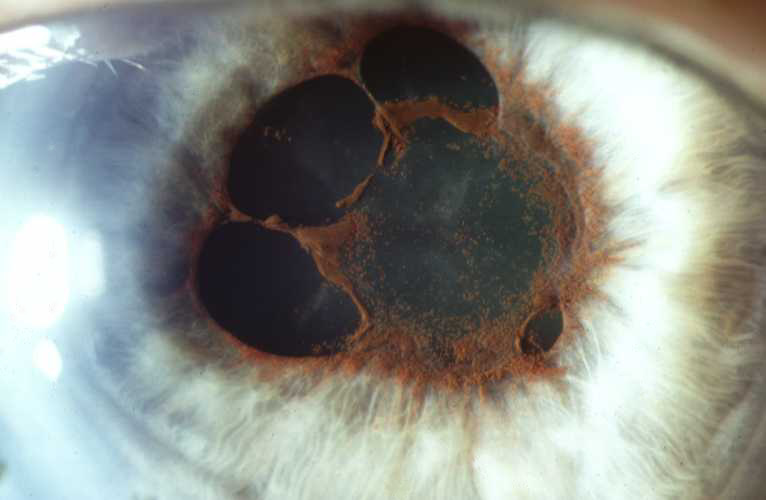 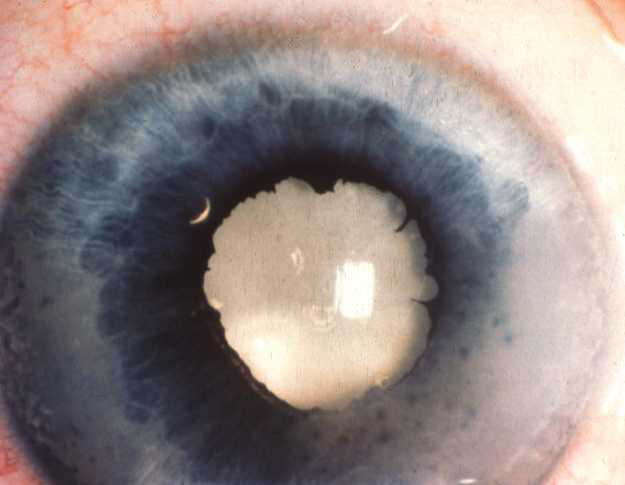 presentation
Usually asymptomatic. 
Profound visual loss may result from cataract or other ocular associations may be found by chance .
Usually the uveitis is asymptomatic ( white eye ) .
Cataract & glaucoma may develop and cause visual symptoms.
70% of the cases are bilateral
investigations &treatment
Negative RF .
Positive ANA according to the type .

Treatment of uveitis .
Treatment of the arthritis. 
Screening for the ophthalmic complication is very important  since uveitis is mostly asymptomatic
4.Fuchs heterochromic uveitis:
Idiopathic chronic uveitis present in adults .
Usually do not present with typical history of iritis .
Blurred vision floater may be the initial presentation .
signs
Mild anterior uveitis with out conjuctival injection .
Diffuse Keratic Precipitates (KPs) . 
No posterior synechiae. 
Heterochromic iris due to the loss of iris  pigment epithelium .
Vitreous condensations. 
Cataract and glaucoma. 
Corneal edema lately.
treatment
Steroids are  not effective in treatment & controlling the inflammation .
Treatment of cataract .
Treatment of glaucoma.
5.Toxoplasmosis:
The infection can be congenital or acquired. 
Patient may complain of hazy vision ,floater and painful eye .
Retina is the principal structure involved with the secondary inflammation occurring in the choroid .
Active lesions often located posteriorly appearing as a creamy focus near an old scar .
Vitritis may occur.
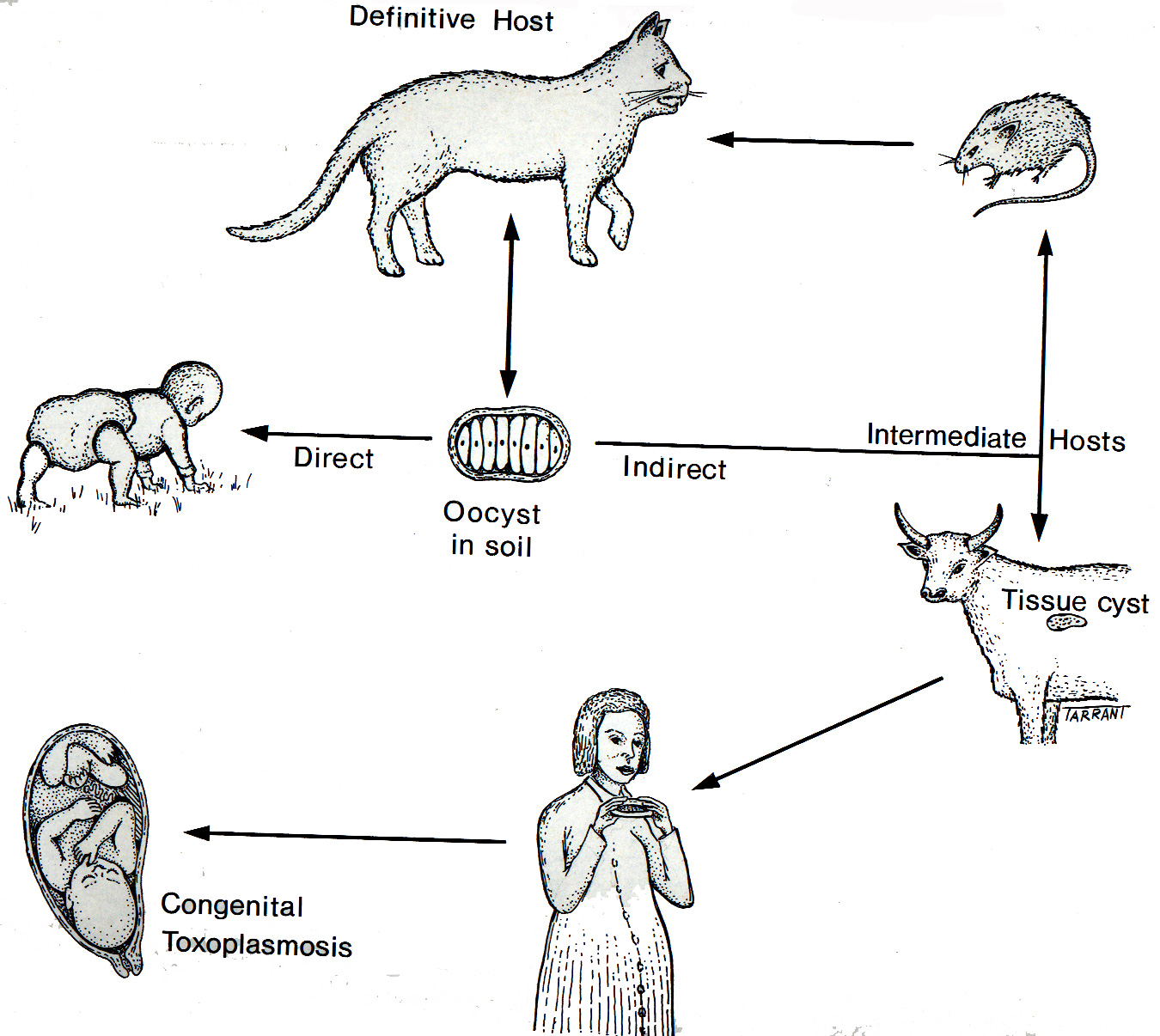 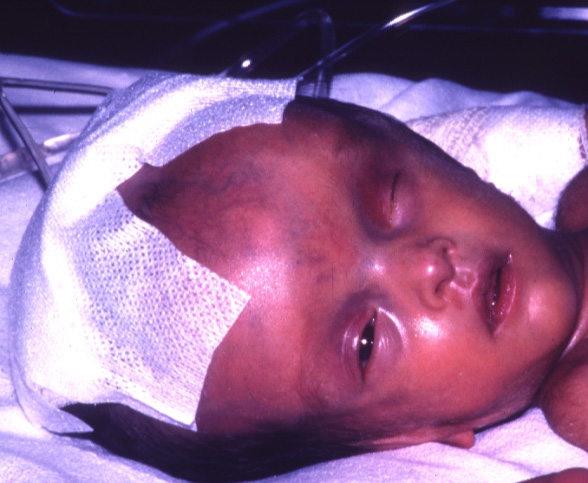 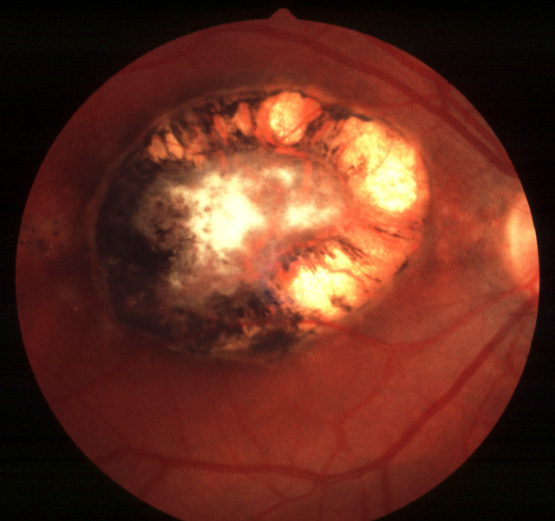 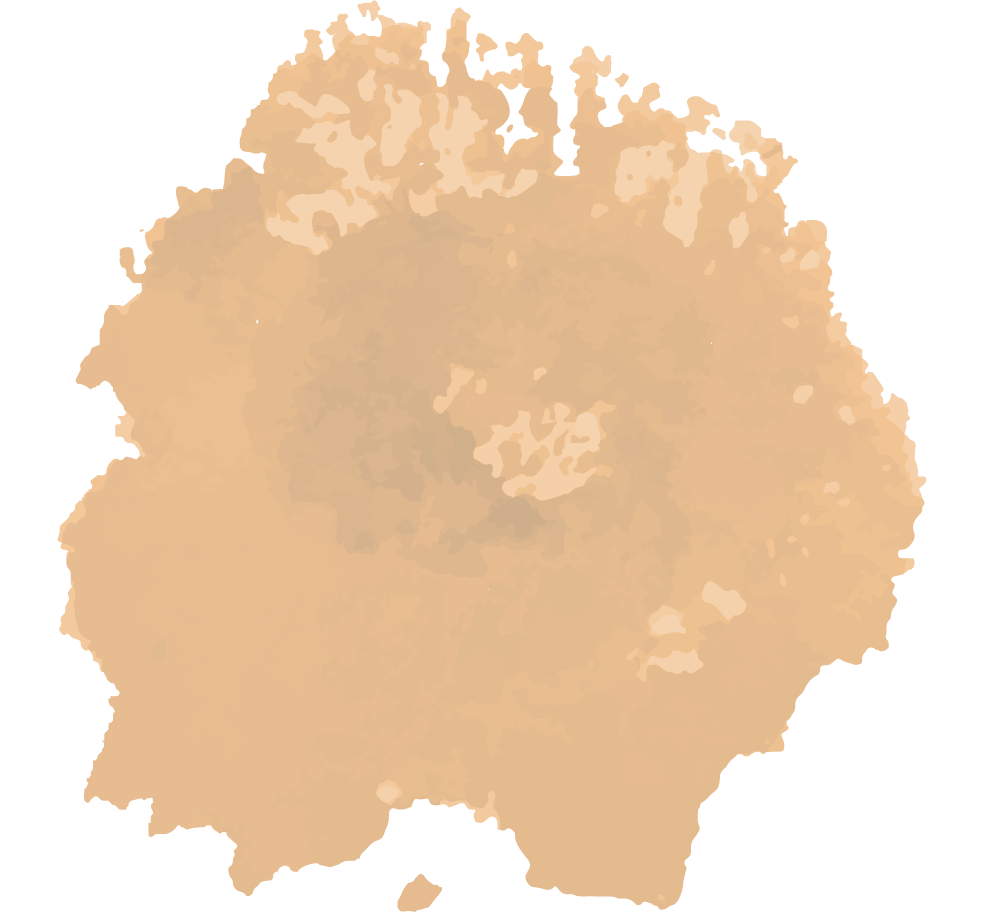 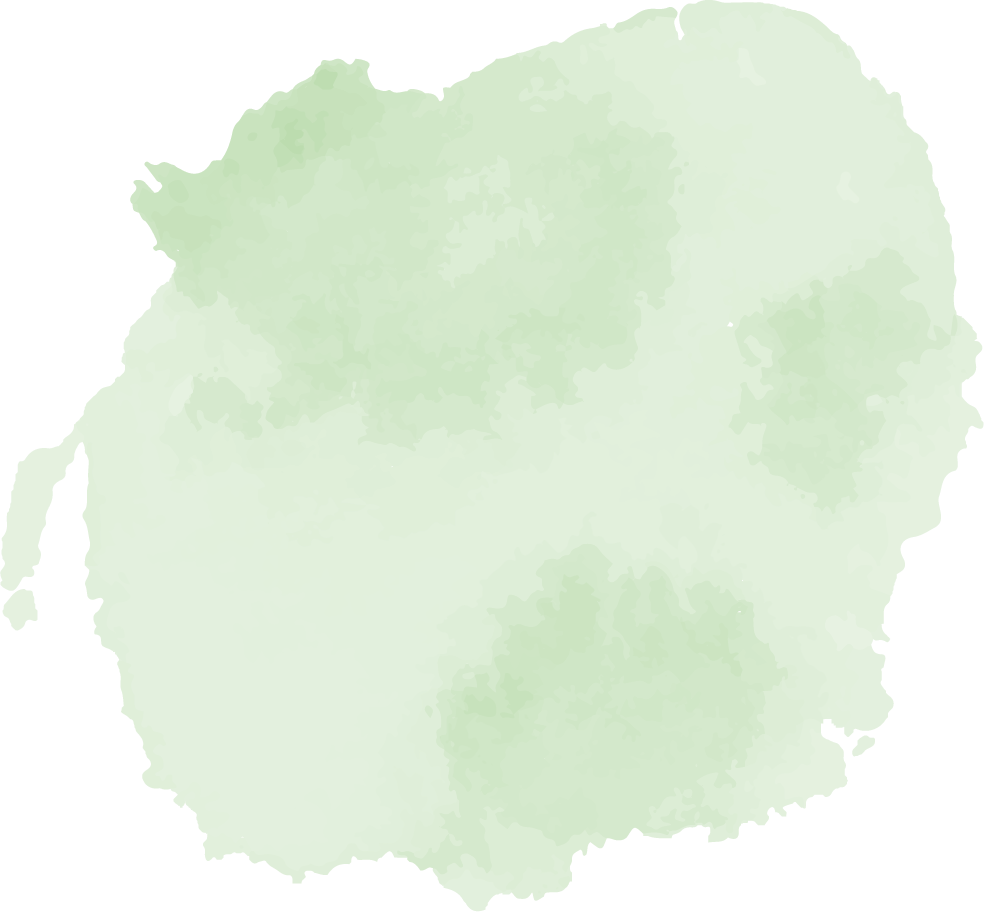 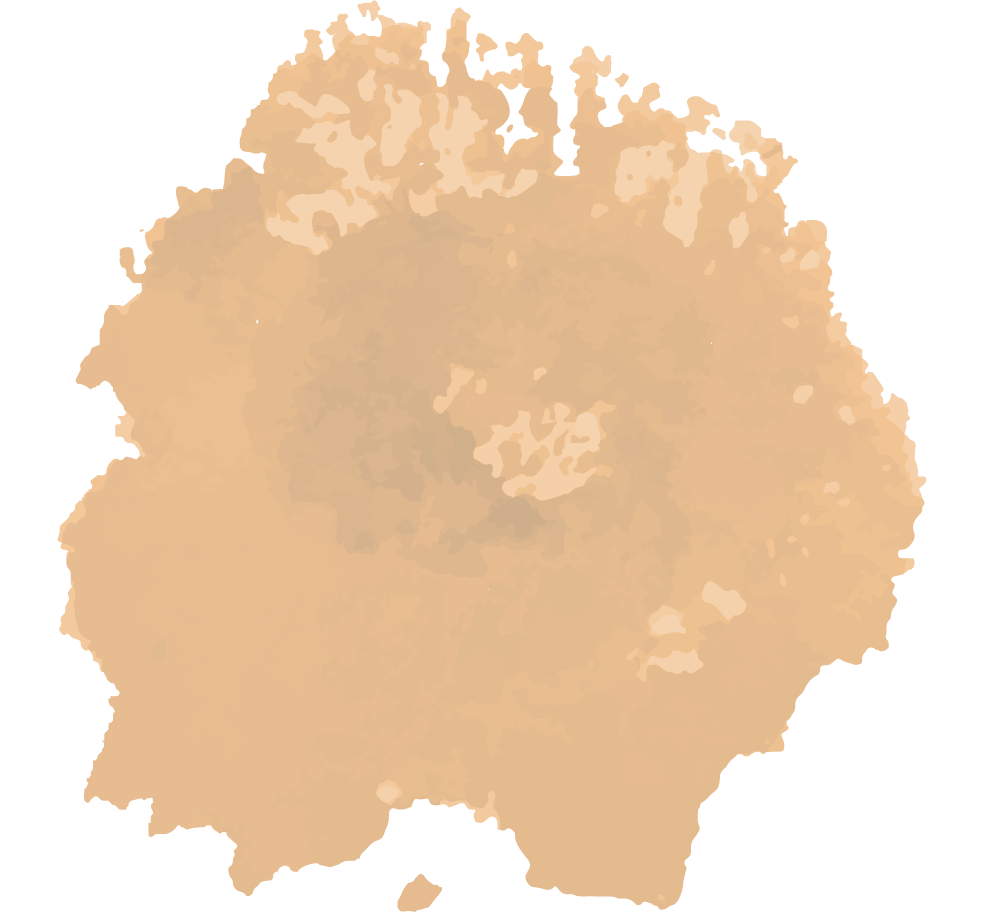 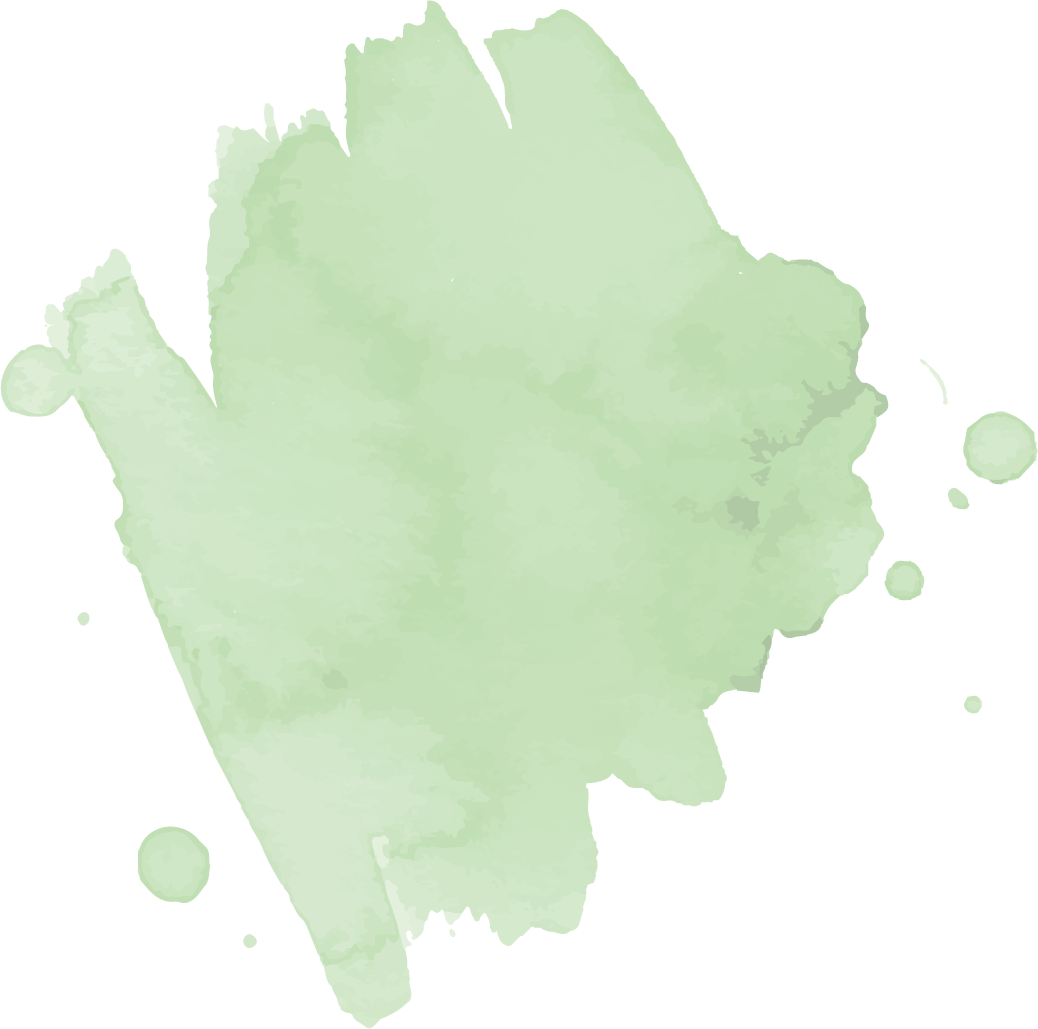 Investigation & Treatment
Toxo antigen detection ELISA 
IgM . 
Treatment usually not required unless in:
      Immunocompromised 
      Macula or optic nerve threatening  lesions
 
Antiprotozoal , antibiotics and steroids.
6.HIV  & CMV retinitis:
Ocular manifestations are common in HIV patients : 
 microvascular occlusion 
 corneal endothelial deposits 
  neoplasm of the orbit and eye 
  neuro-ophthalmic disorders ( CNIII palsy) 
  opportunistic infections as ( CMV ,HSV &toxopplasmosis )
CMV retinitis:
Usually in a known AIDS patient ,
Patient present with floater and decreased vision .
There is whitish retinitis associated with hemorrhage .
These lesions may affect the macula & optic disc .
Vitritis is common .
Investigation & Treatment
Gancyclovir and /or foscarnet can be given systemically .
Periocular injections of Gancyclovir 
Intravitreal  Gancyclovir 

Recurrence is common.
7.Sympathetic Ophthalmitis:
Penetrating eye trauma involving retina or choroid may induce severe peculiar form of uveitis which involve both the traumatized and the fellow eye .
Usually present within 3months of trauma 
It can occur as early as 2weeks and as late as 2 years ..
It can be very severe to the degree to lose vision in both eyes .
The cause is thought to be immune response to the retinal and uveal antigens .

Can be prevented by early enucleation of the severely injured eye .
presentation & treatment
Pain & decreased vision in the fellow eye .
Swollen iris & panuveitis .

High dose of steroids are required .

Early enucleation ( removal of the eye that leaves the eye muscles and remaining orbital contents intact).

Patient warning about its possibility after eye trauma and multiple eye surgeries .
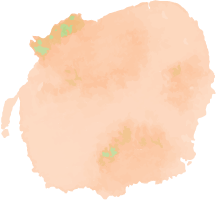 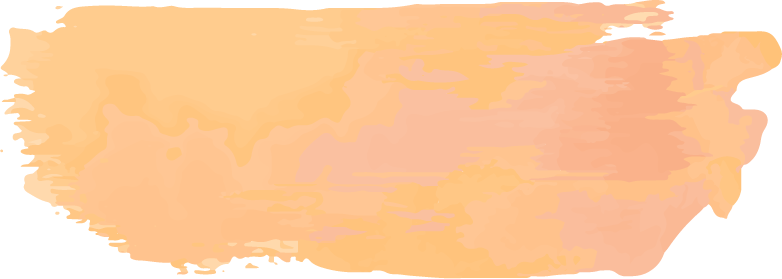 Thank You